Passion – Principles - Production
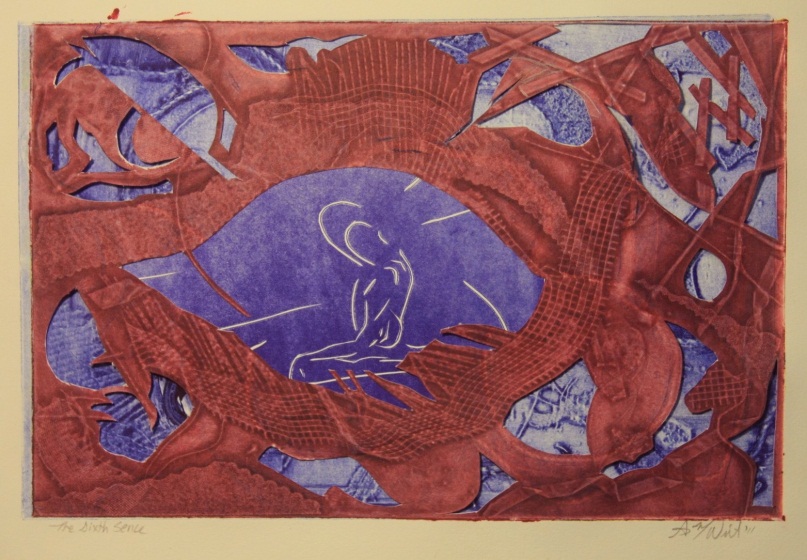 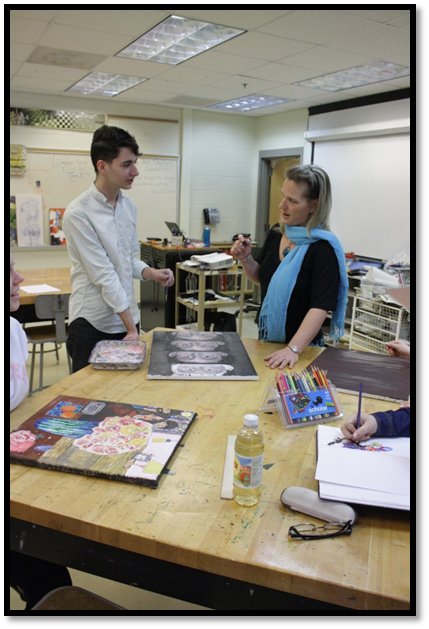 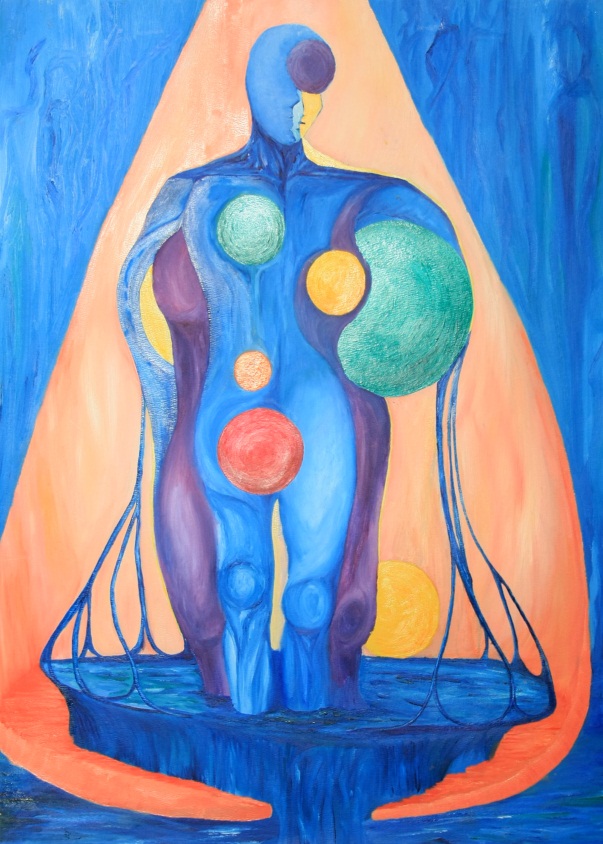 Insight – Mixed Media - 2011
She Comes from Water – Oil - 2010
PHS Class Room 2014
Passion
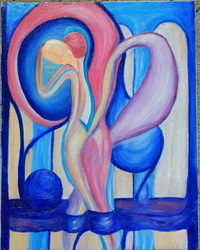 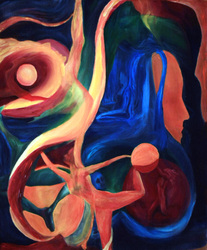 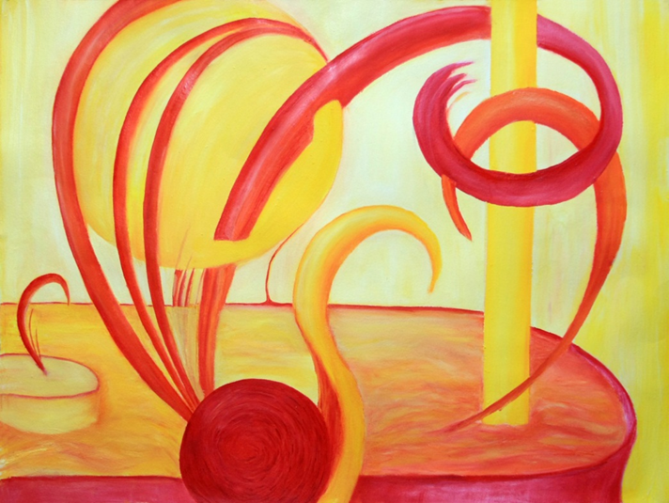 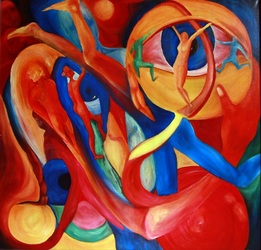 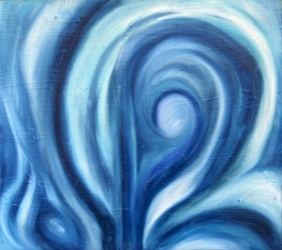 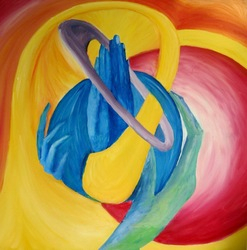 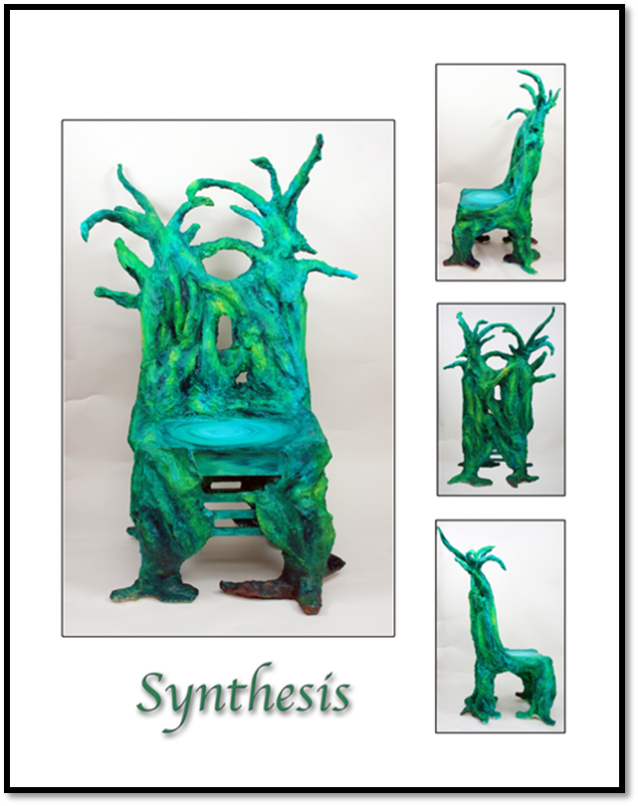 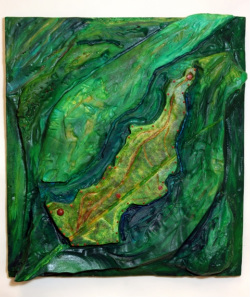 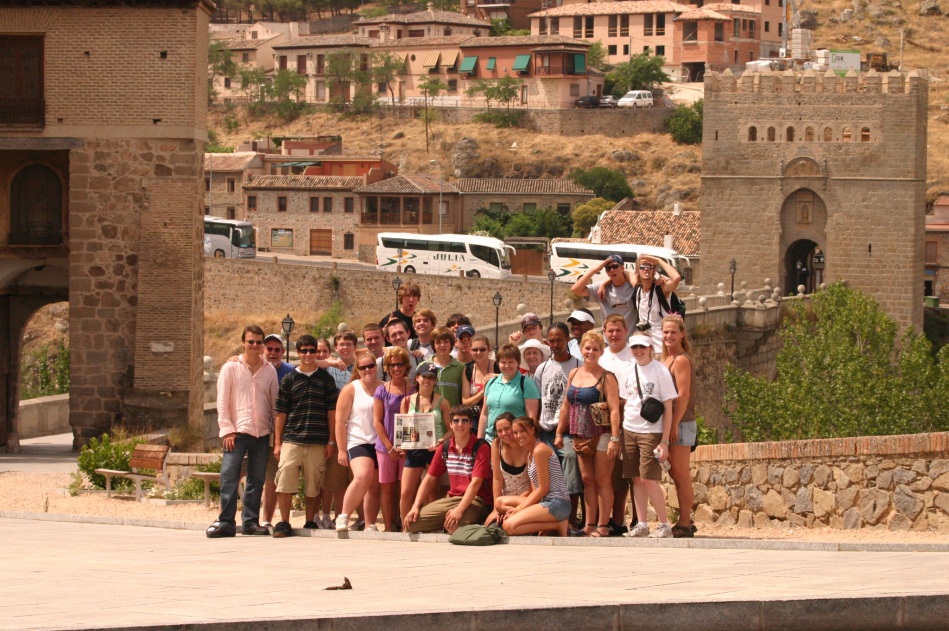 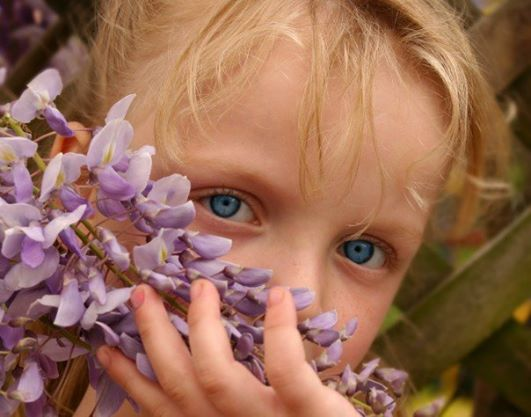 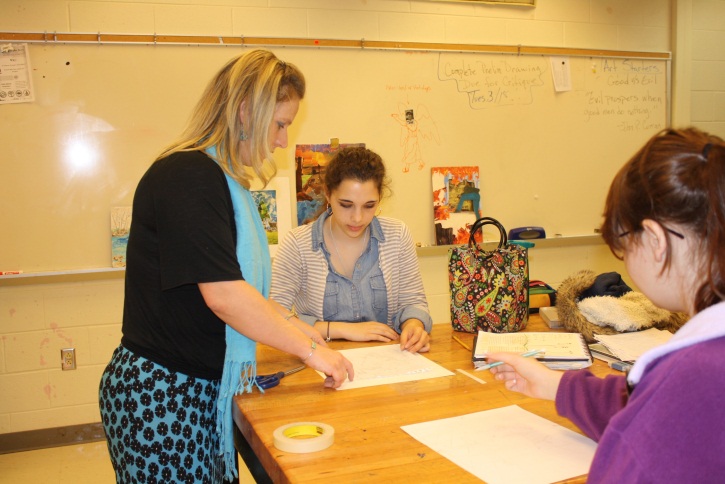 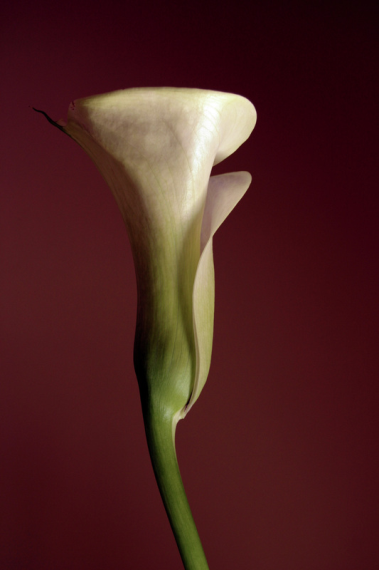 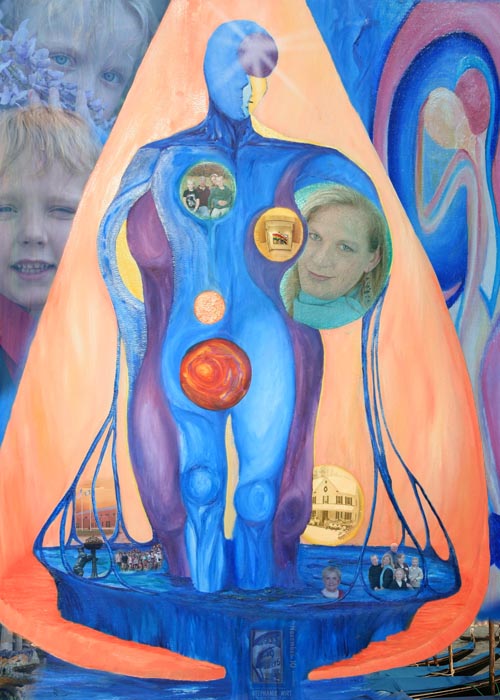 [Speaker Notes: If I had to sum it all up in one image it’d be this one. My Family is what supports me and give me strength, my travels open my eyes, my students teach me and my art fuels me.]
Principles
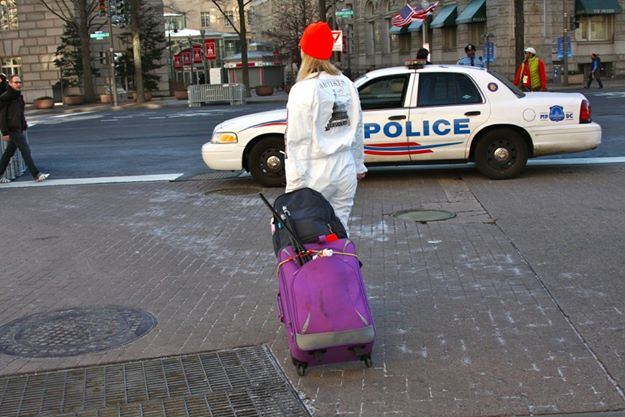 “Stand up for what you believe in even if you are standing alone”
                  -Anonymous
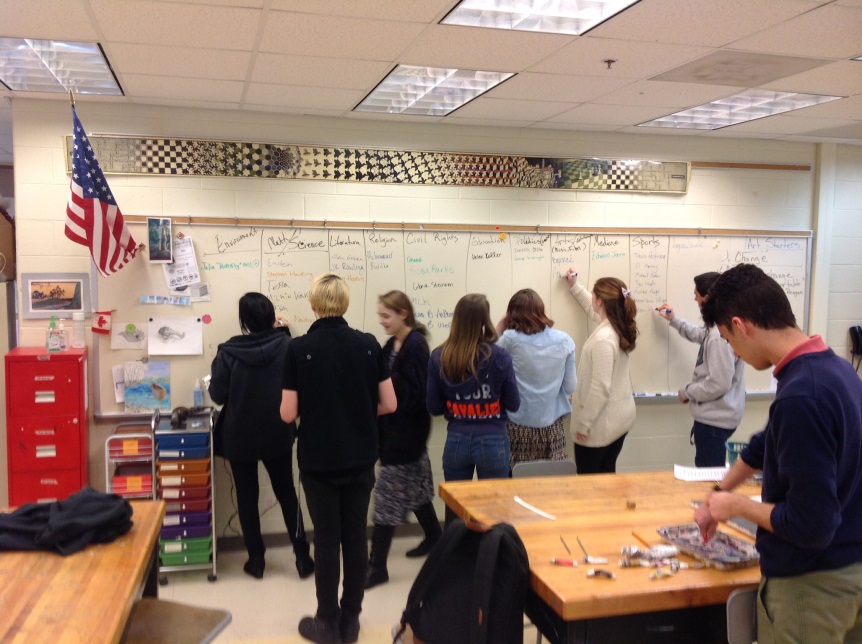 The making of art is the ultimate democracy
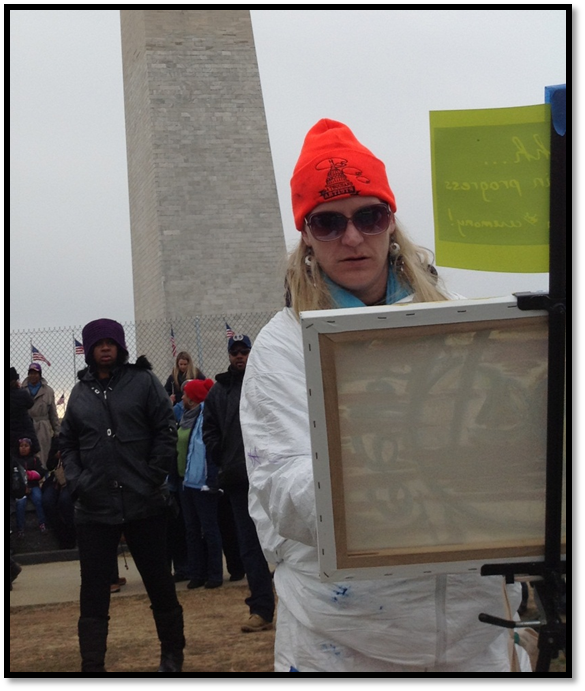 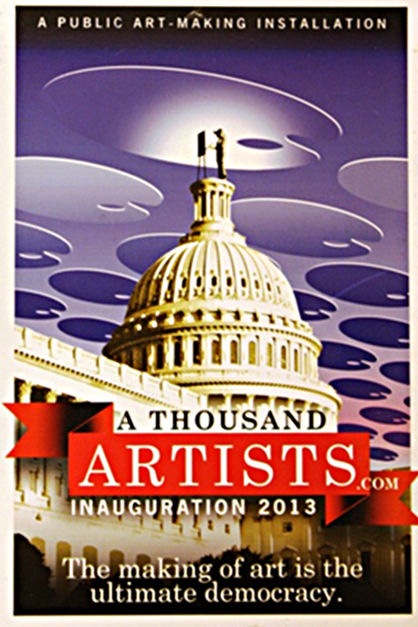 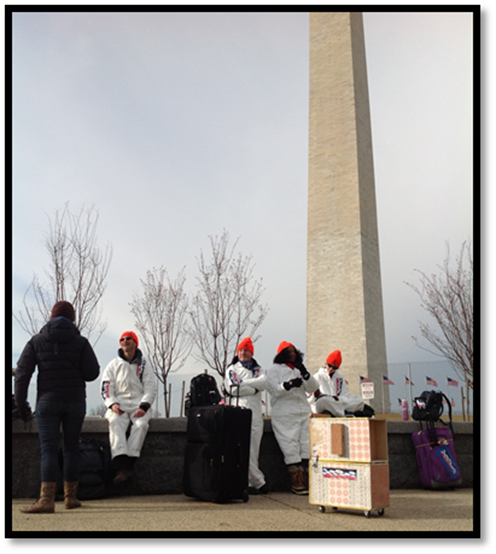 A Thousand Artists Inauguration, 2013
[Speaker Notes: Thanks to the power of social media and Andrew Purchant I was presented with an oppertunity to put into practice my belief that art has the power in inspire and enlighten the masses]
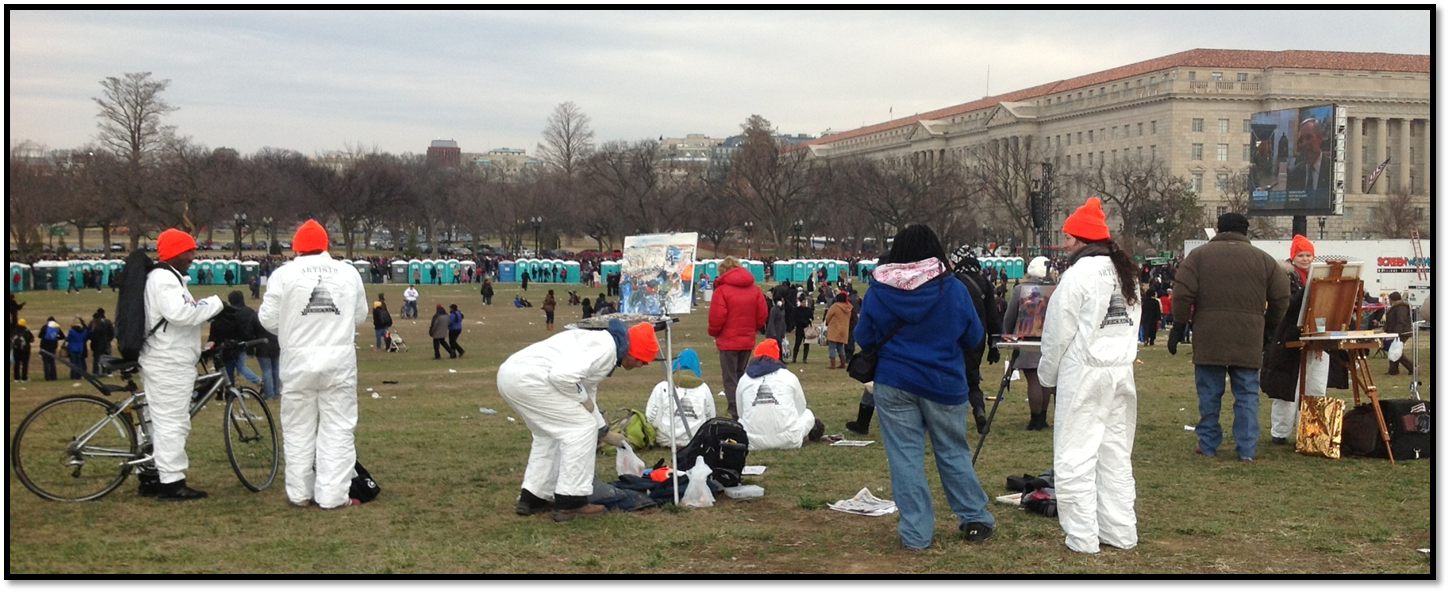 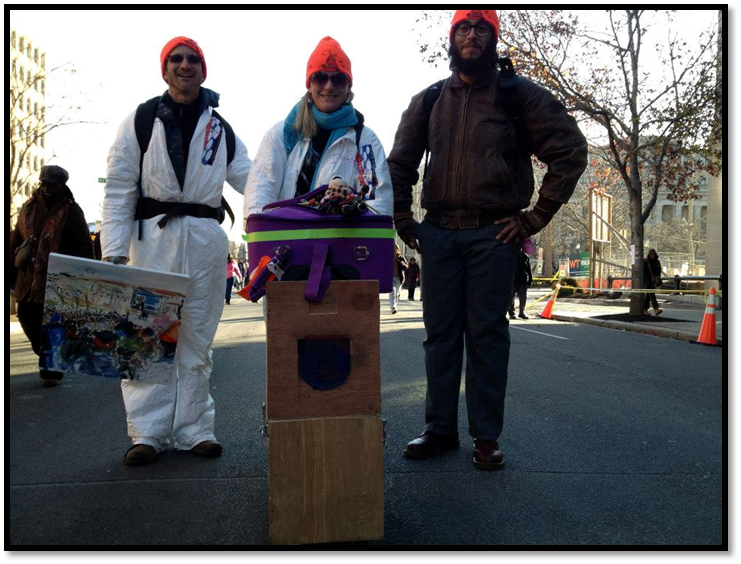 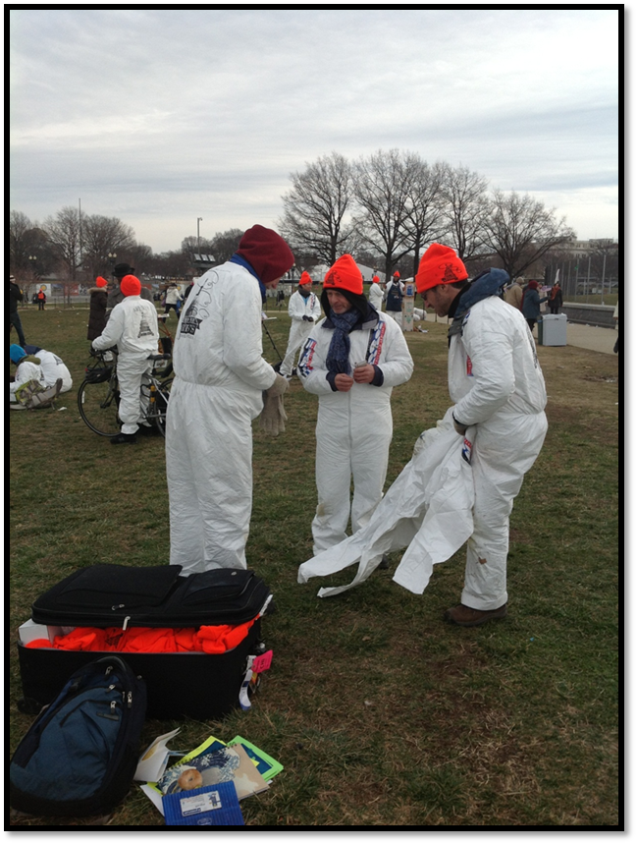 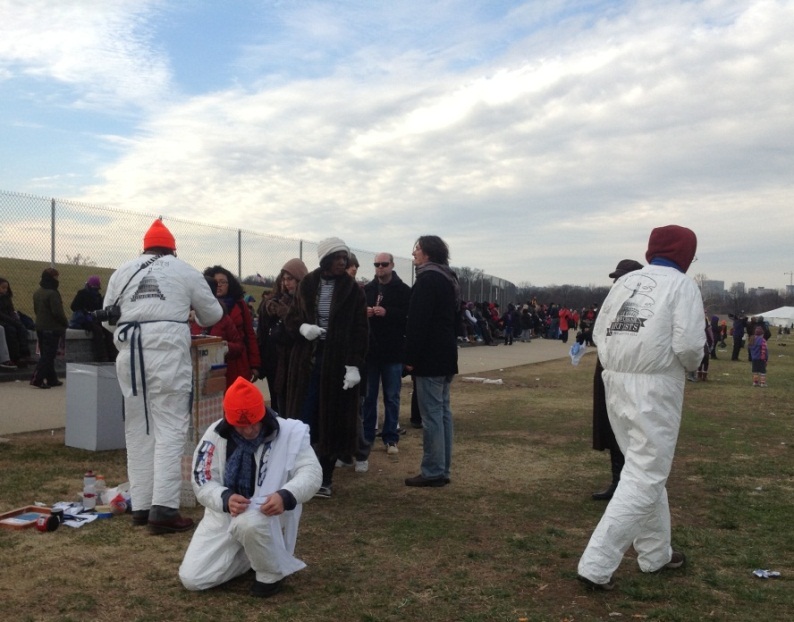 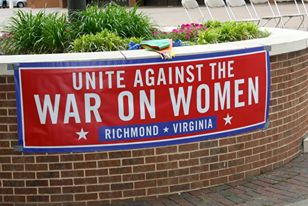 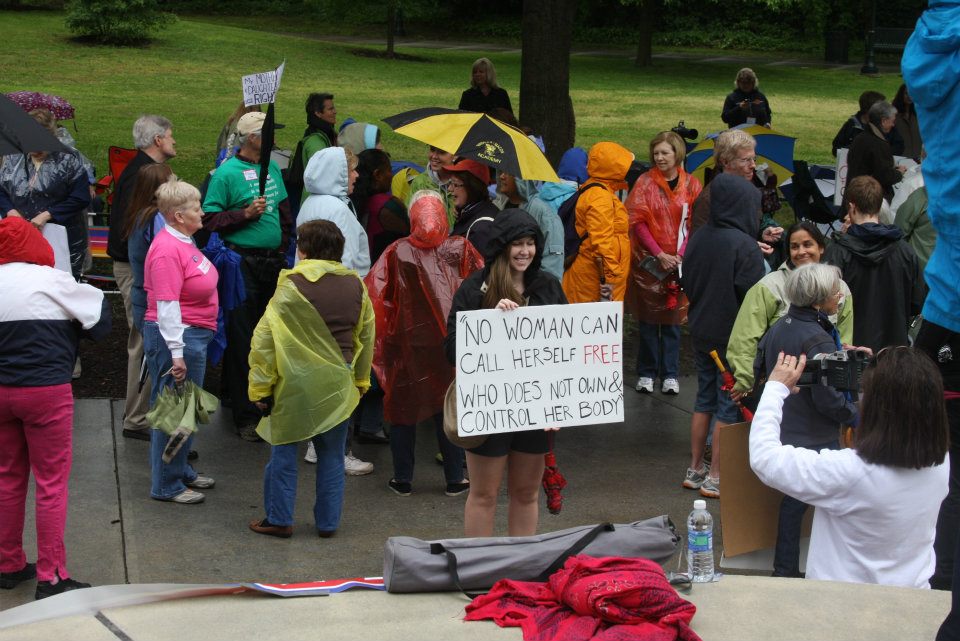 [Speaker Notes: My Father told me as a child, “Evil Prospers When Good Men do Nothing” and when my state was creating legislation to limit the contol women have over their own bodies I had to voice my objections.]
Principles
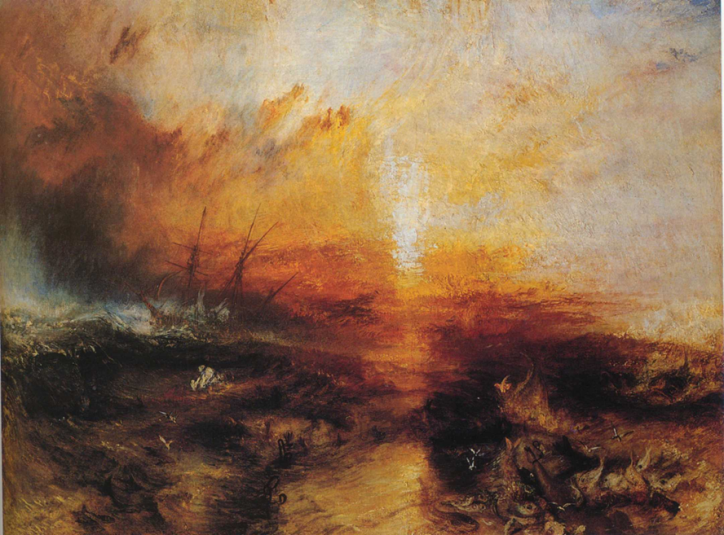 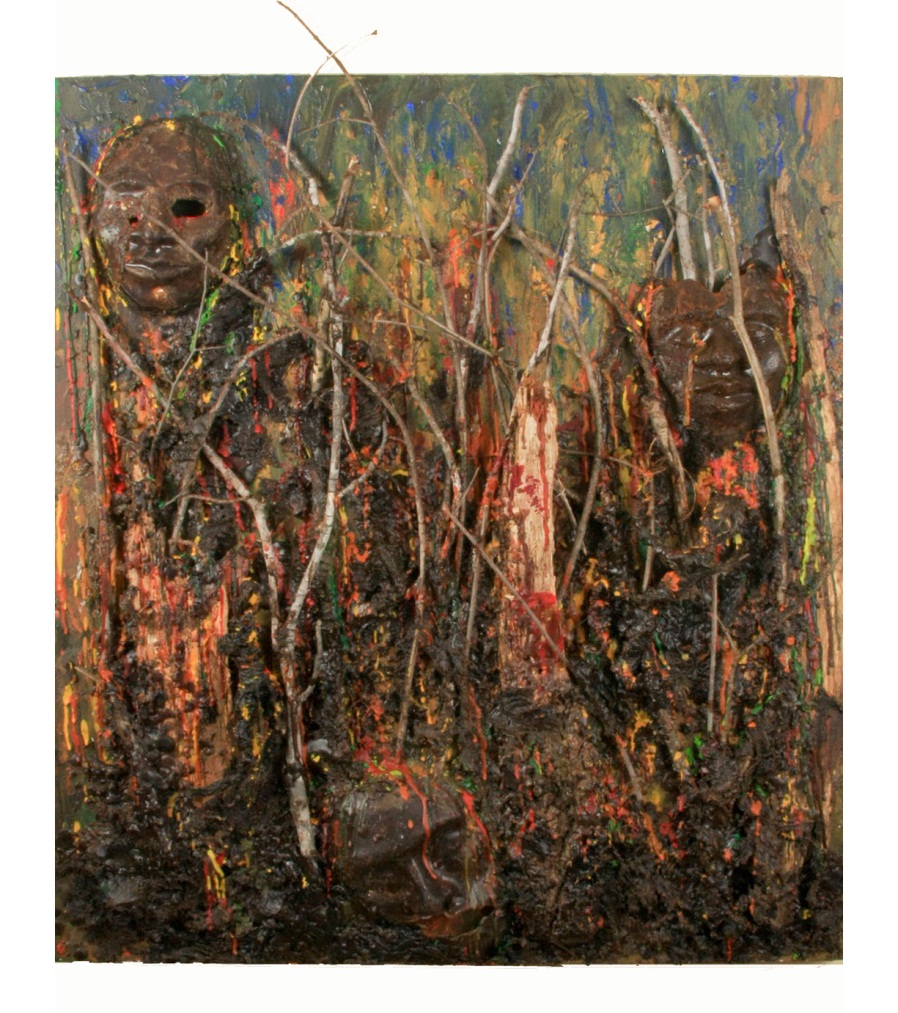 Slave Ship -  William Turner – 1840 - Oil
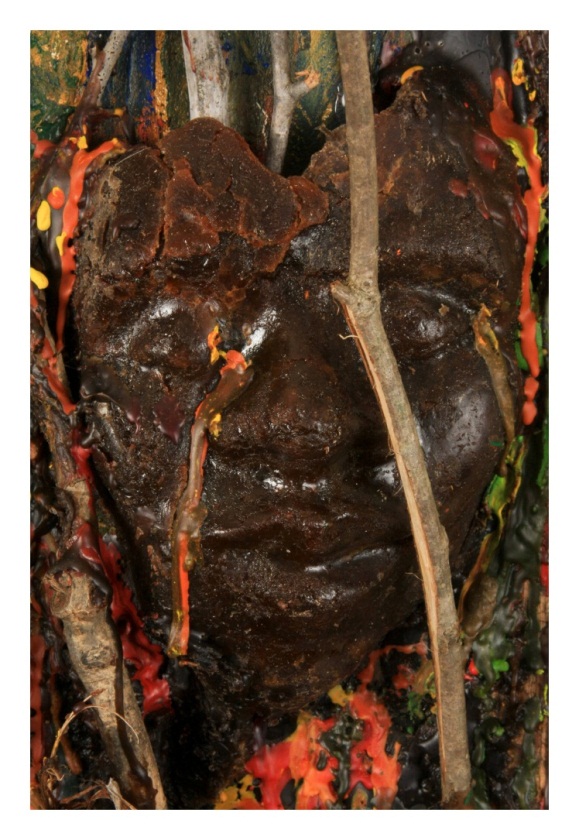 ChevronToxico – 20”x30” - 2012 - Mixed Media (Wood, Wire, Wax)
[Speaker Notes: William Turner once said that ”The artist should not only paint what he sees before him, but also what he sees with in him.  If, however, he sees nothing within him, then he should also refrain from painting that which is before him.” He was referencing his painting The Slave Ship which created in his response to a captain of a slave ship in 1783 who threw the sick and dying slaves over board in hopes of collecting on the insurance. This, along with my father’s words have stuck with me. After first reading an article by Patty Bode in Globalization in Art and Education I was inspired to do further research about the destruction in the Amazon created and left by the oil industry which compelled me to create ChevronToxico.  This idea of creating visual responses to events is something that is part of my teaching pedagogy.]
Always Learning
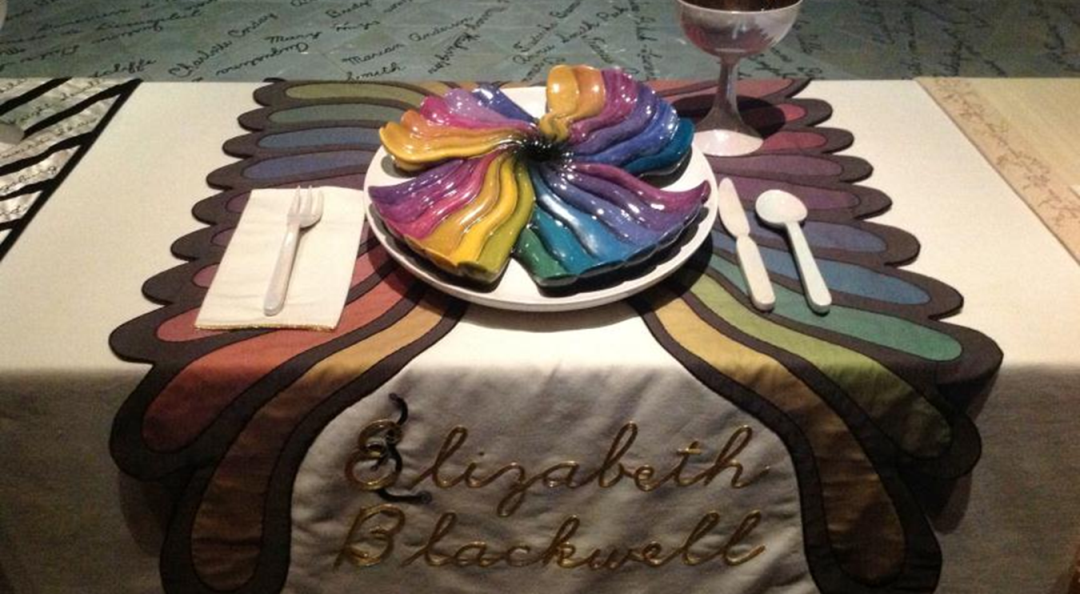 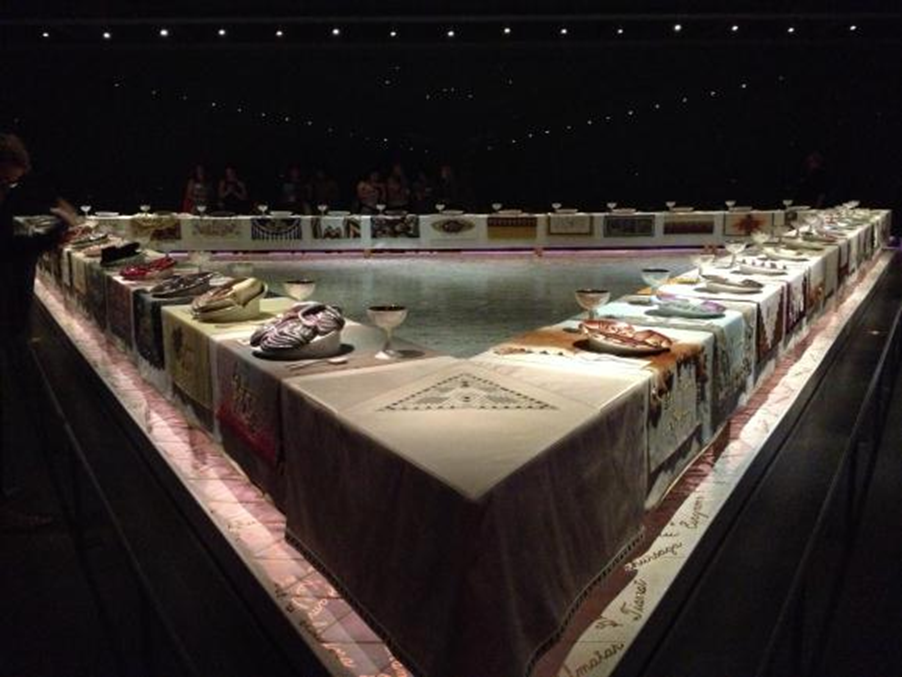 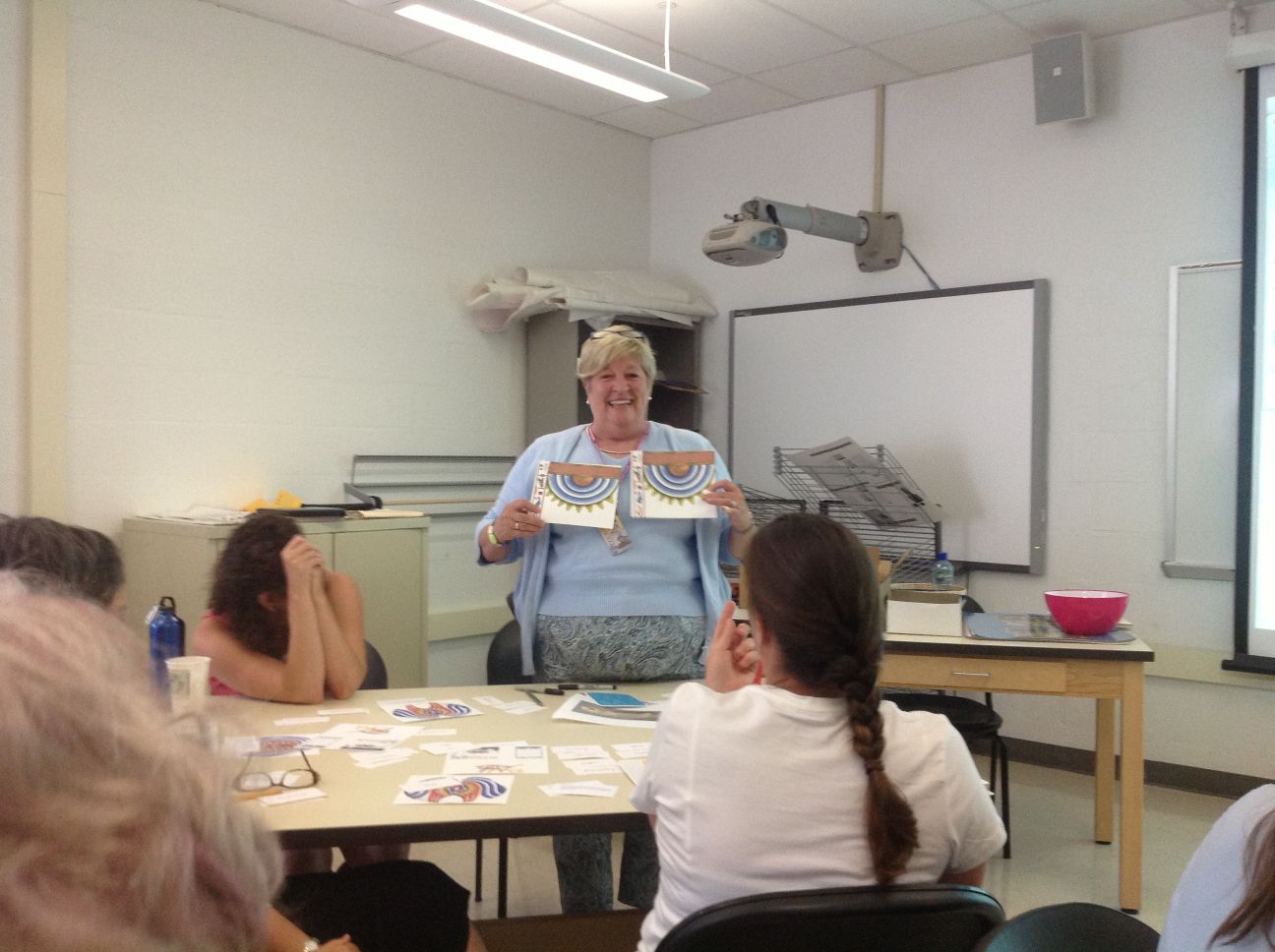 The Dinner Party Institute, Kutztown University, 2012
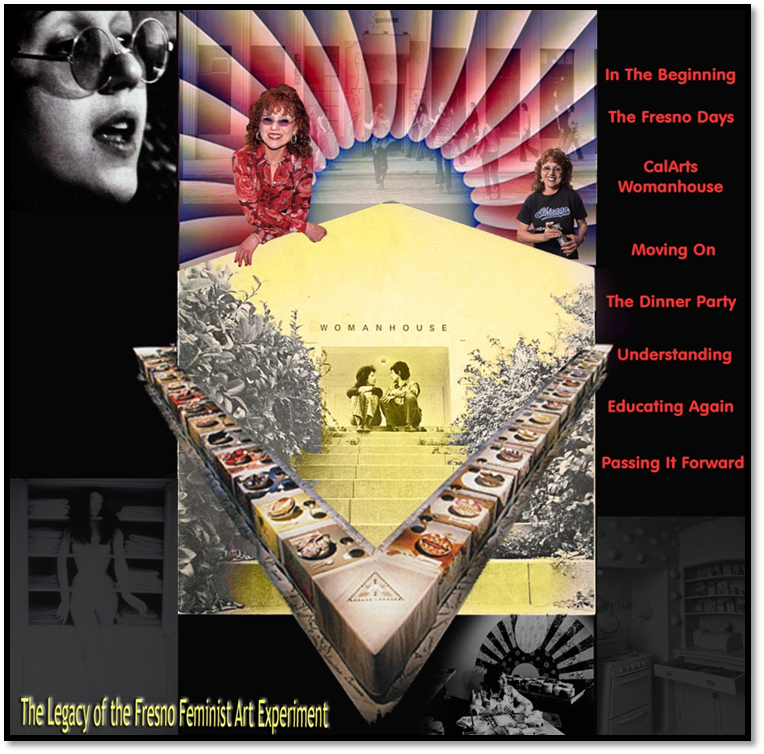 Artistic Influences
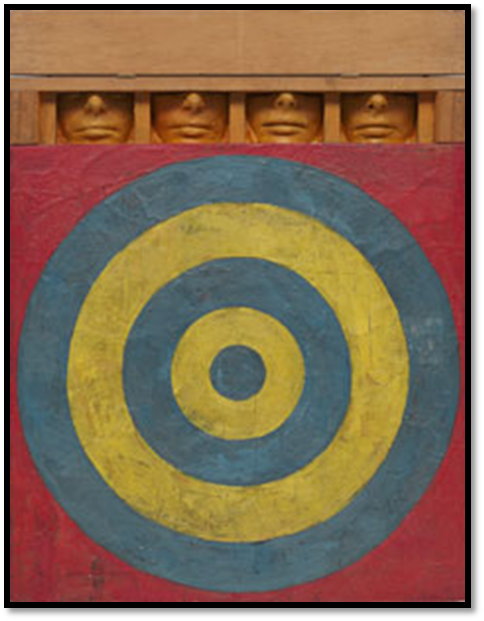 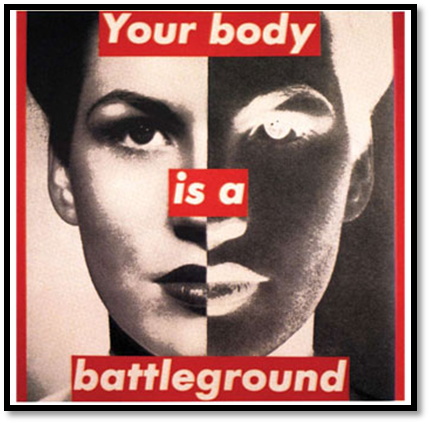 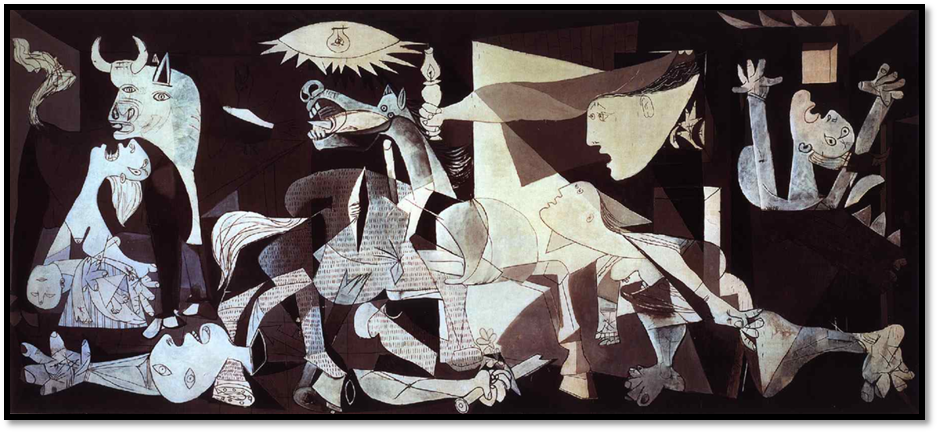 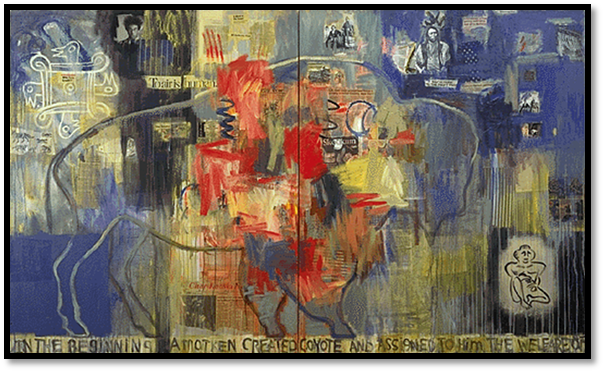 Making Connections – Seeking Resources
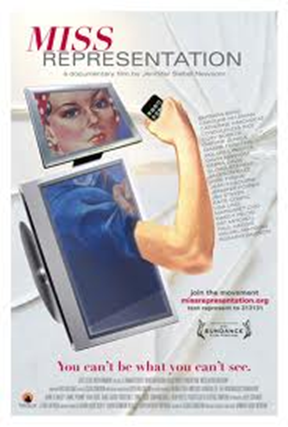 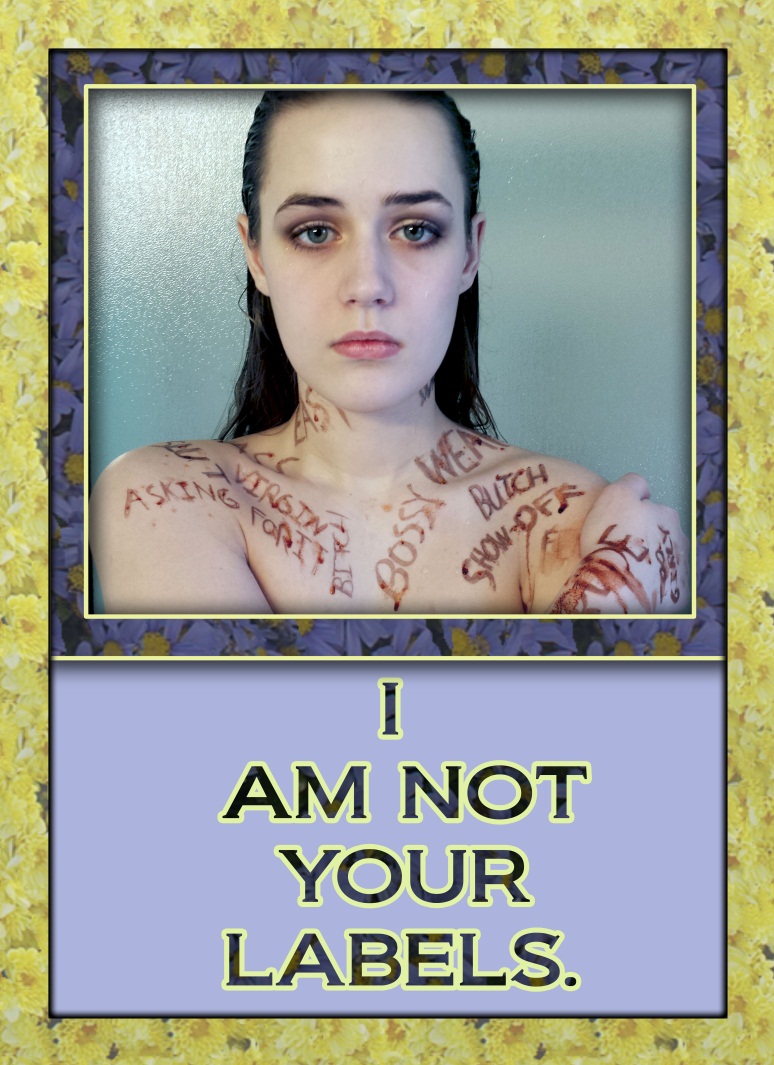 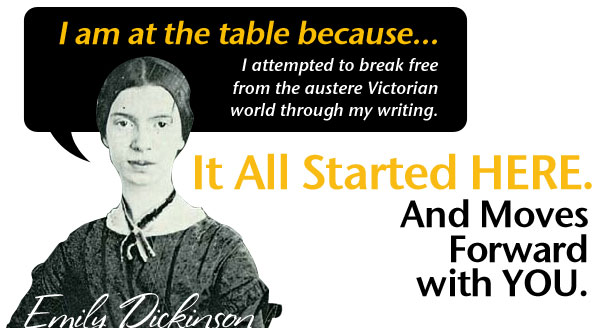 PHS Student - 2014
Current Events and Social Constructs
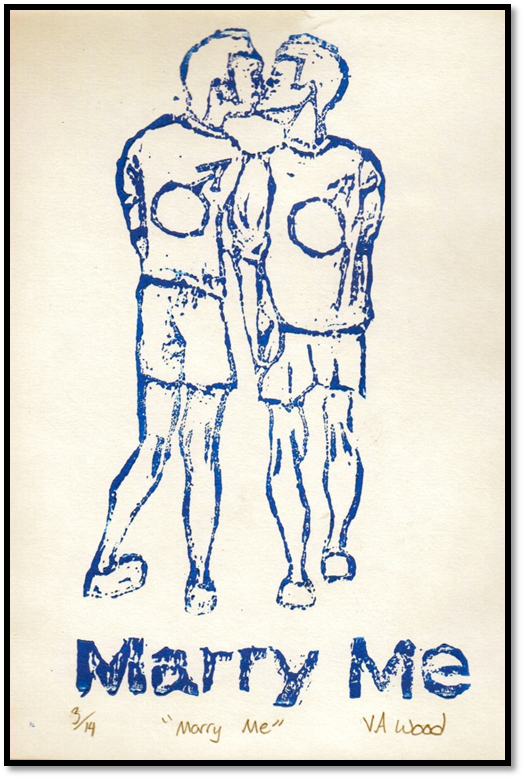 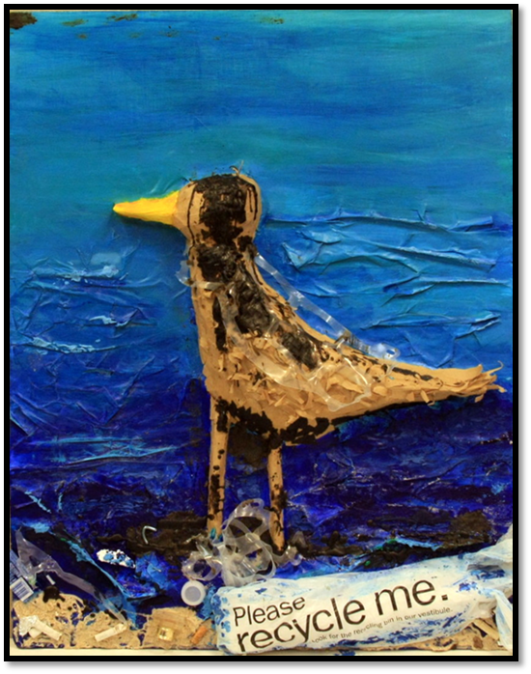 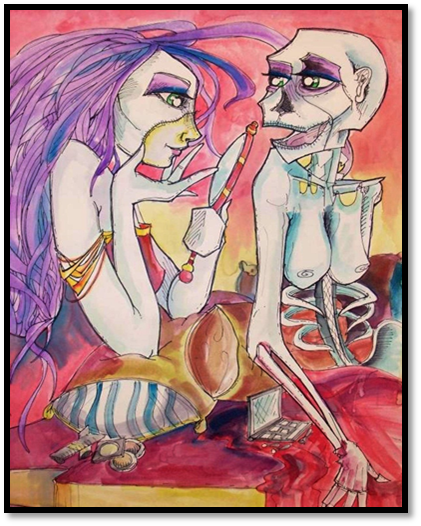 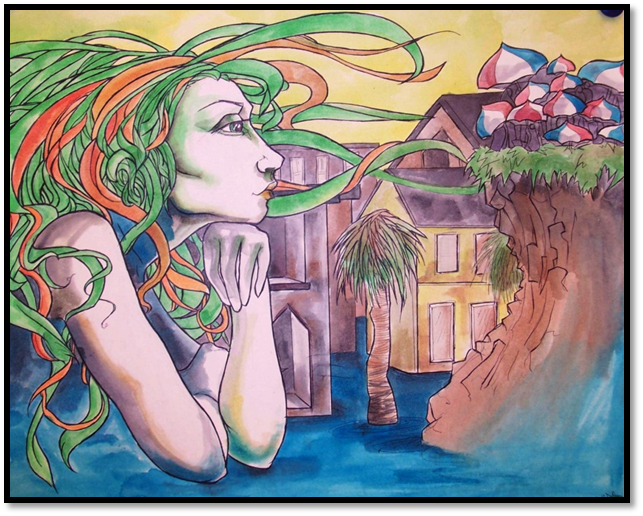 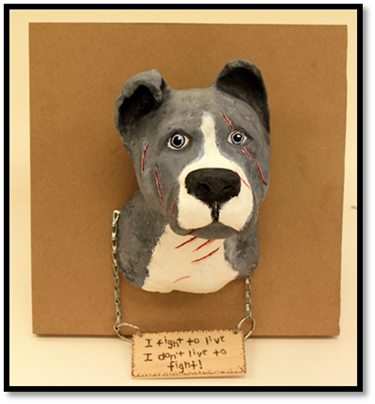 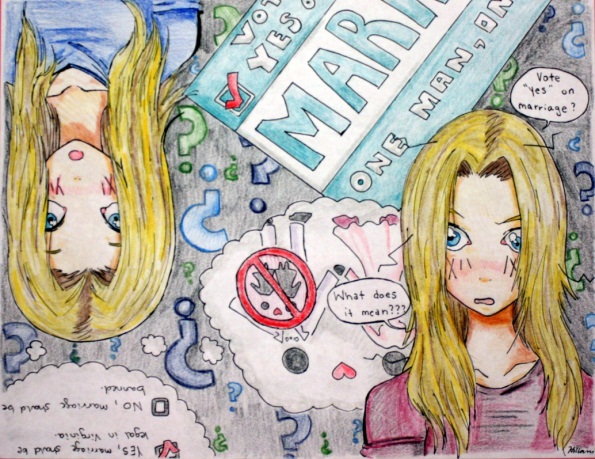 Marriage Equality
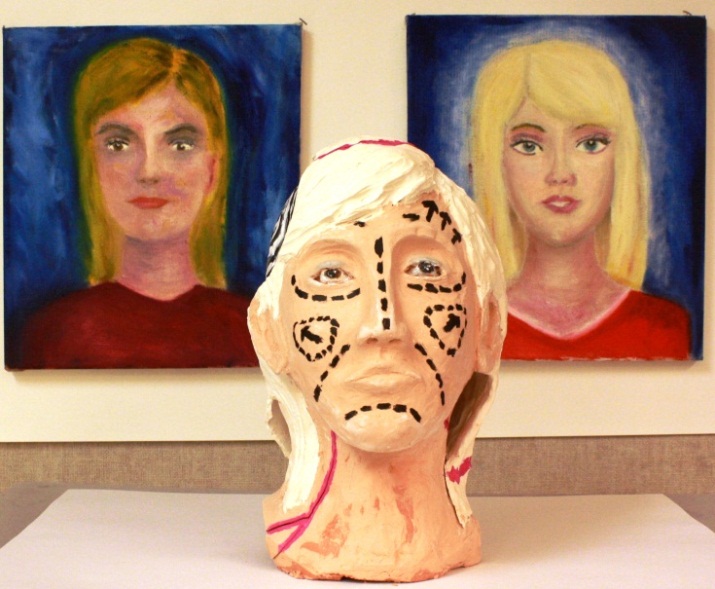 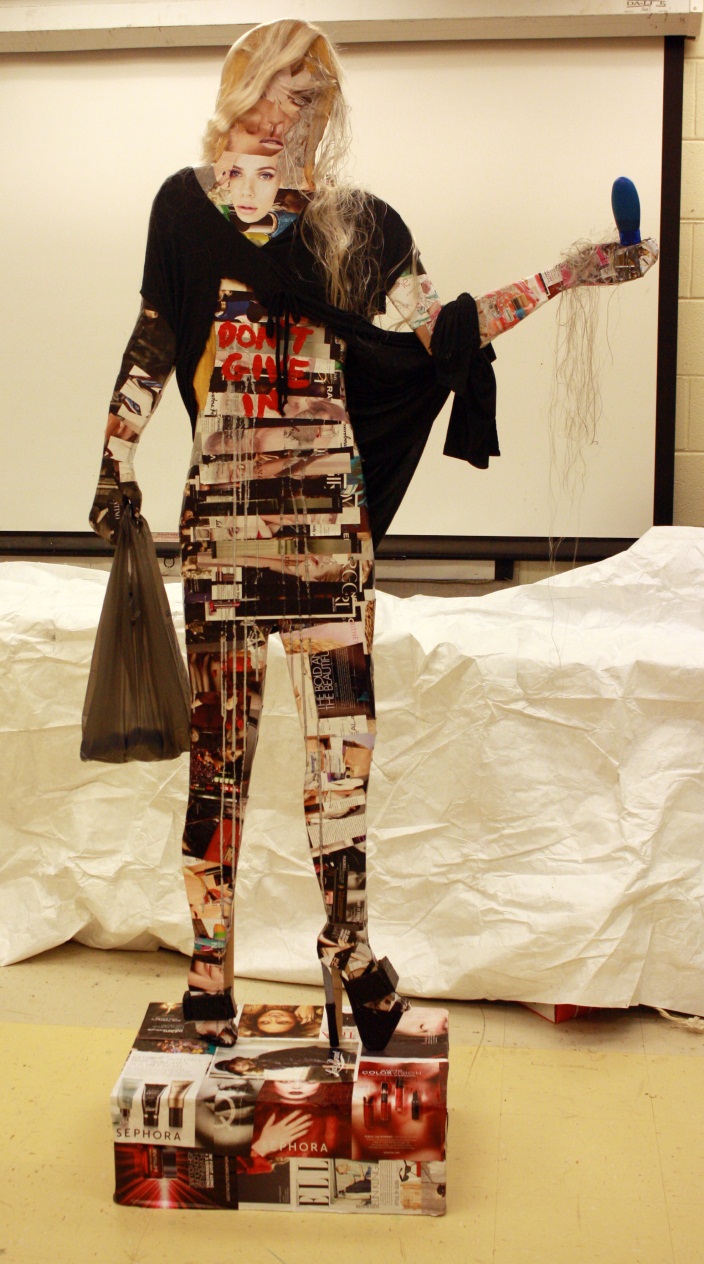 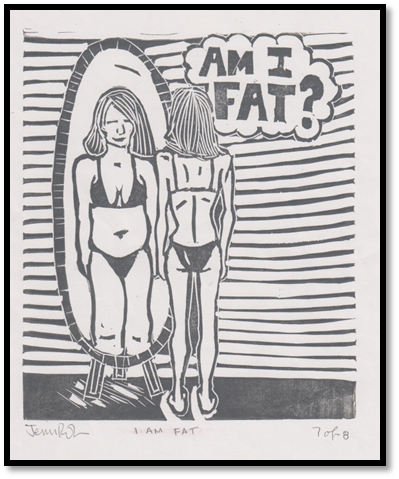 PHS 
Student
Work
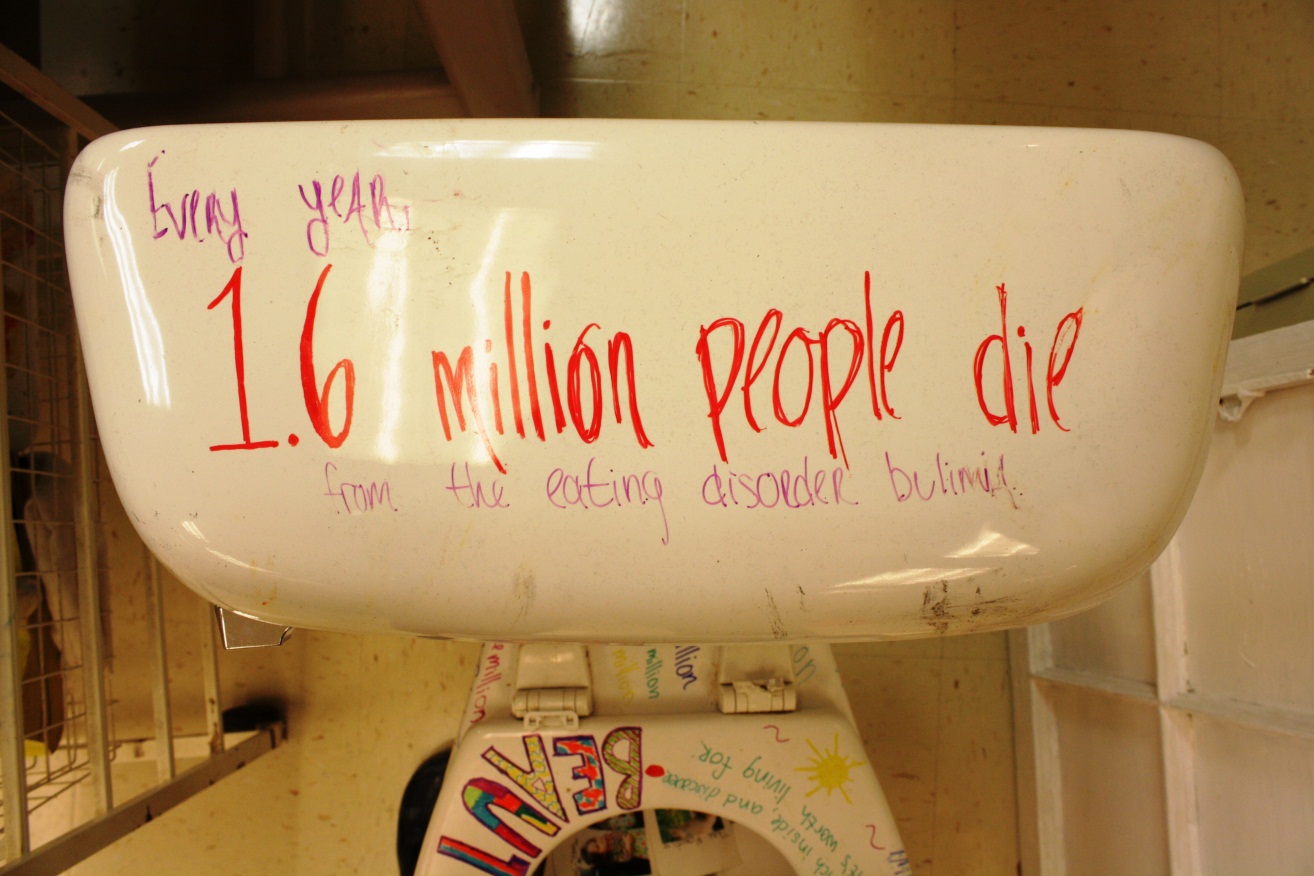 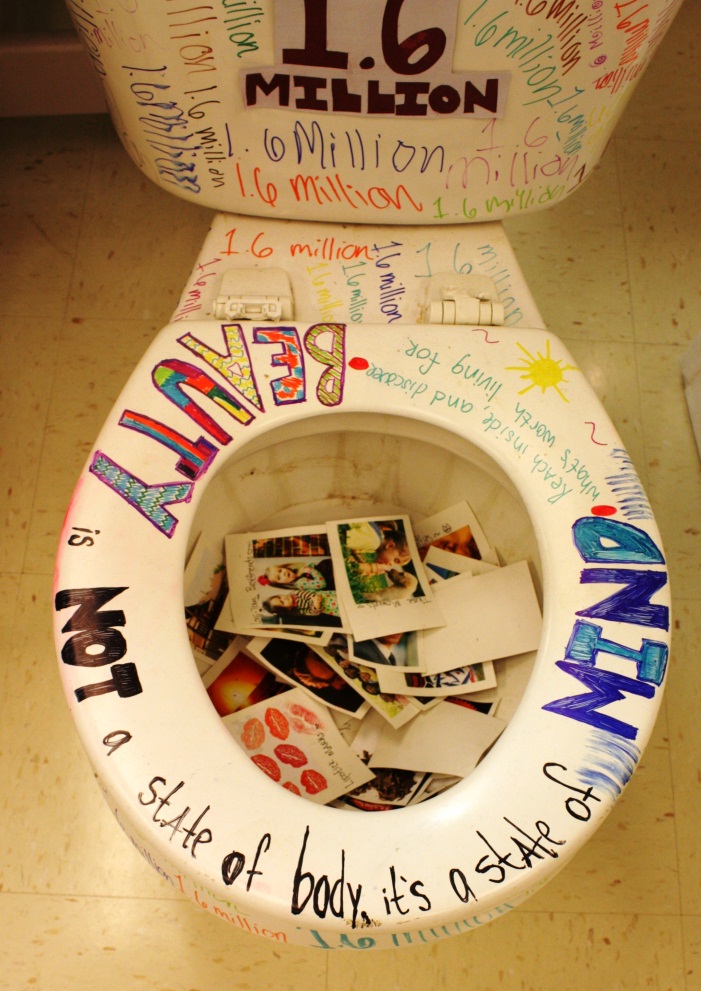 Research Based Art Creation
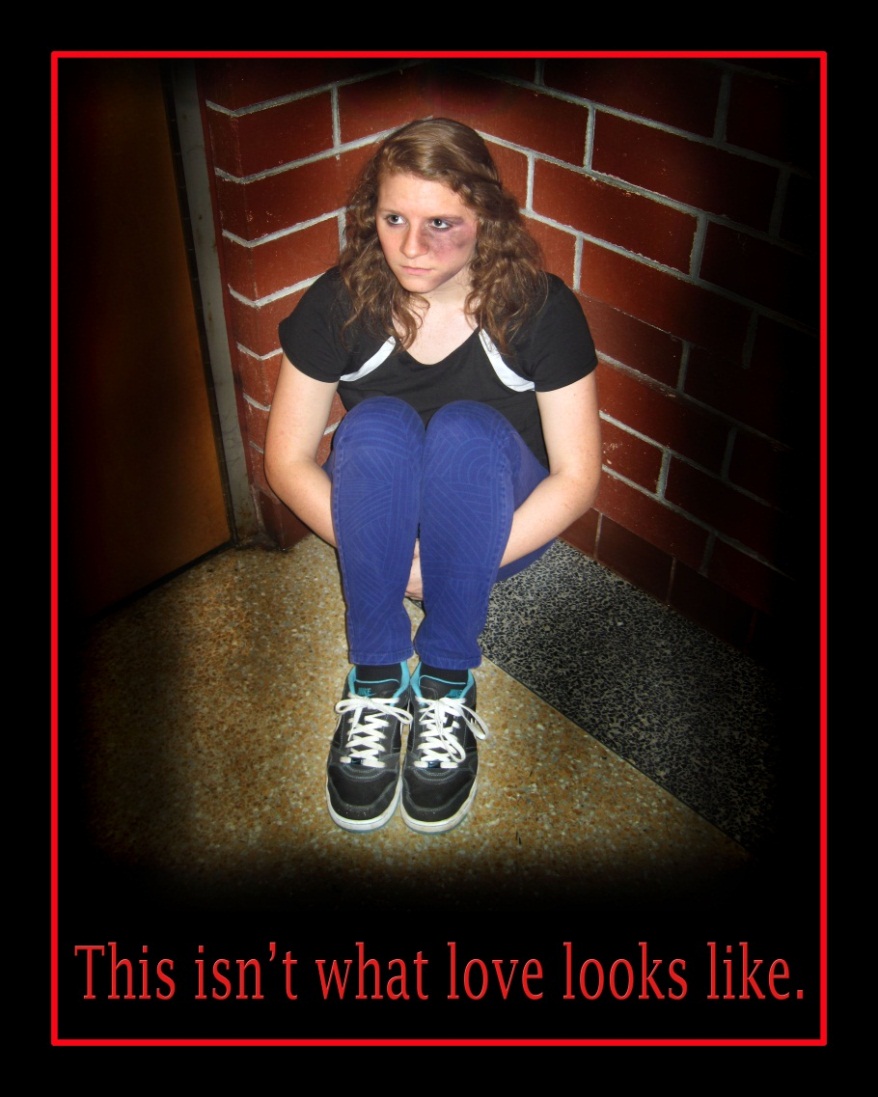 AwarenessandSocial Justice
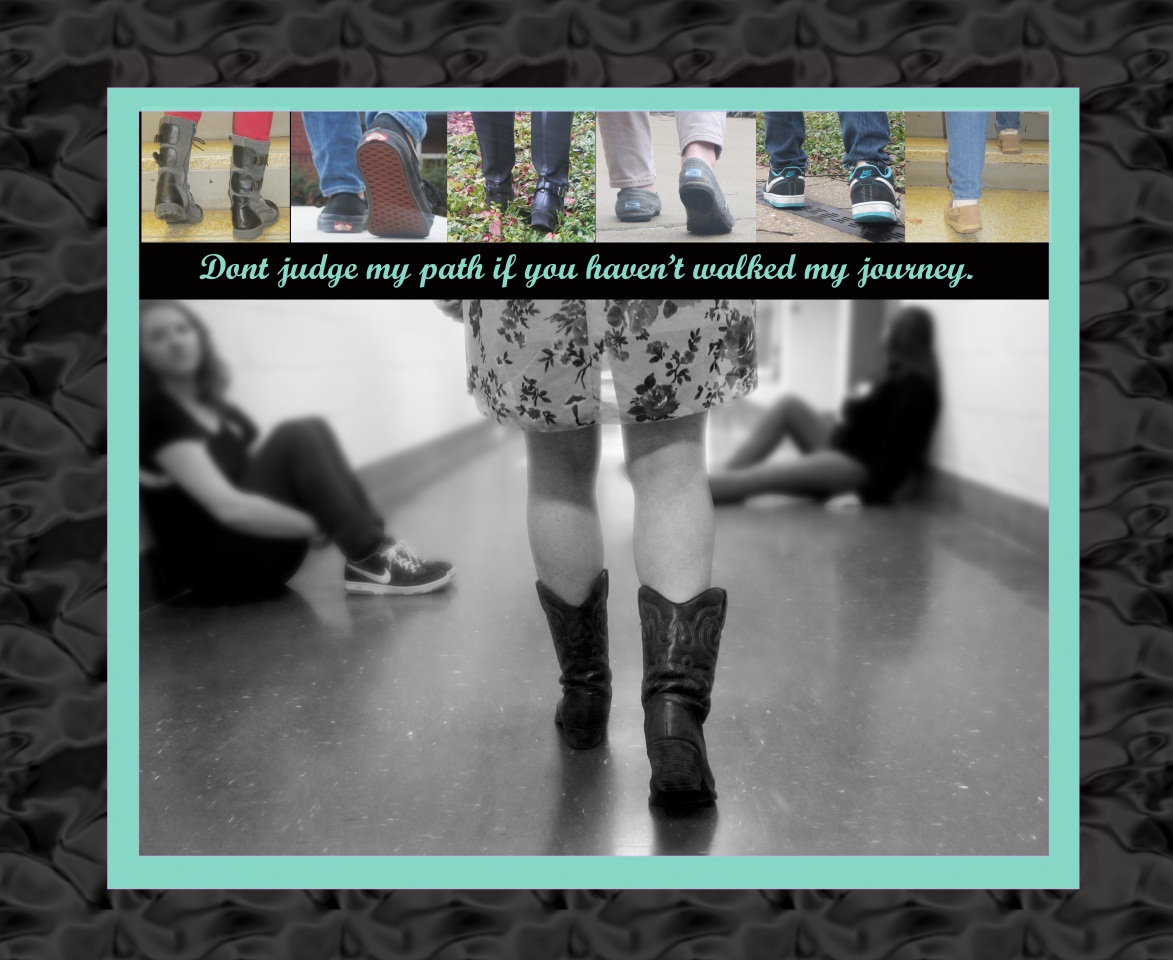 PHS
Student
Art
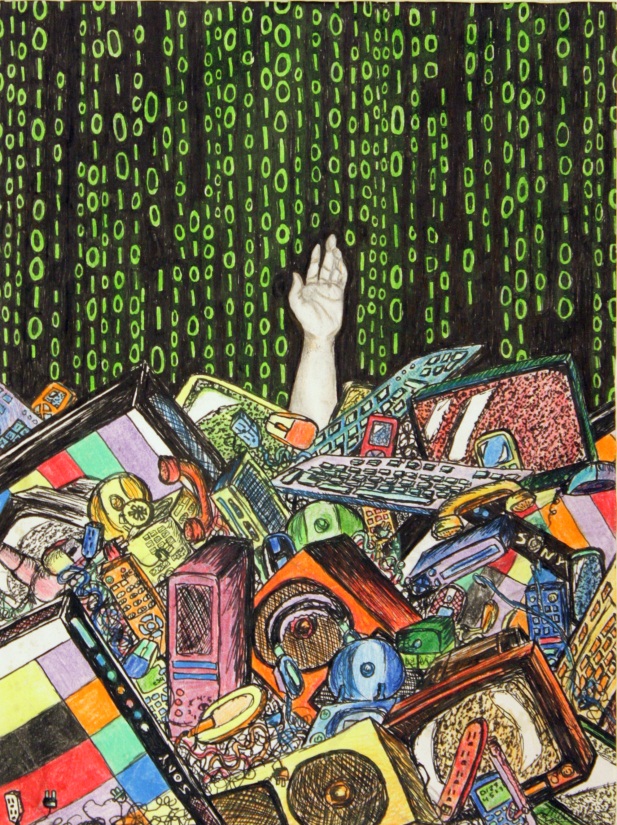 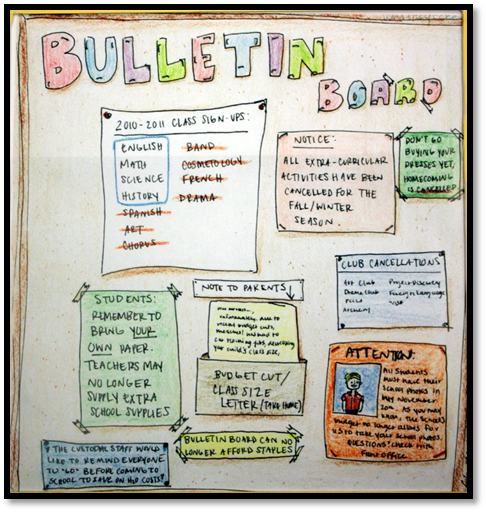 Drowning 
in 
Technology
Trapped 
by the
Test
No More Money for Art
[Speaker Notes: My students tell me they often feel trapped by technology and testing. They see the prioity………. Which takes away time and money for arts.]
From Collection to Creation
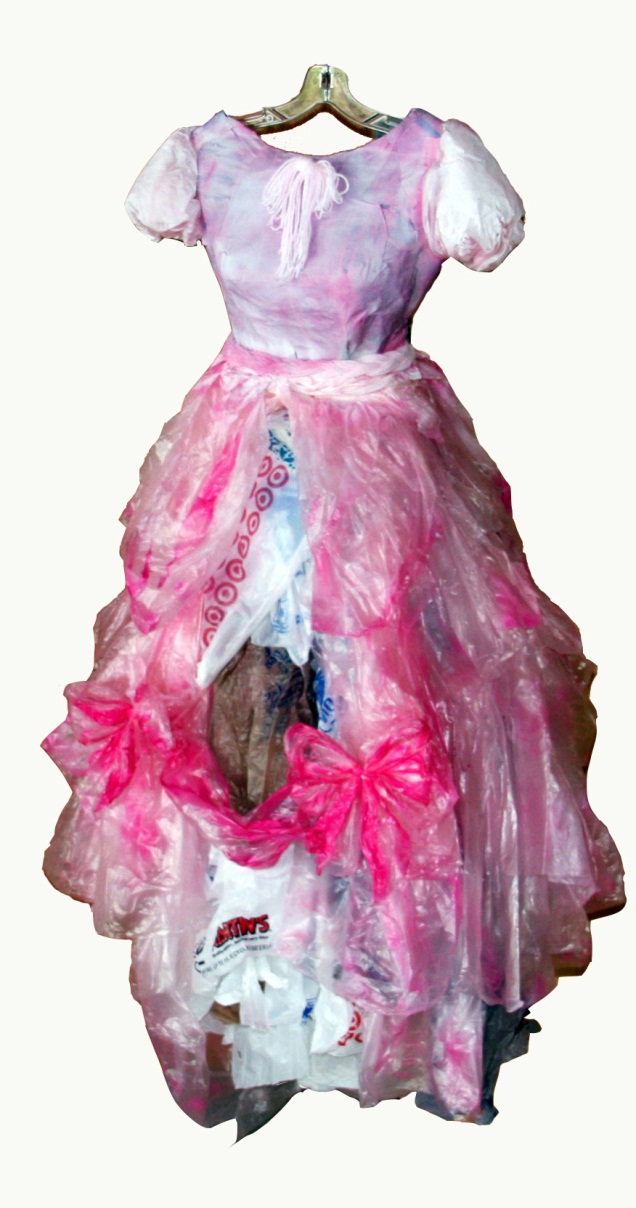 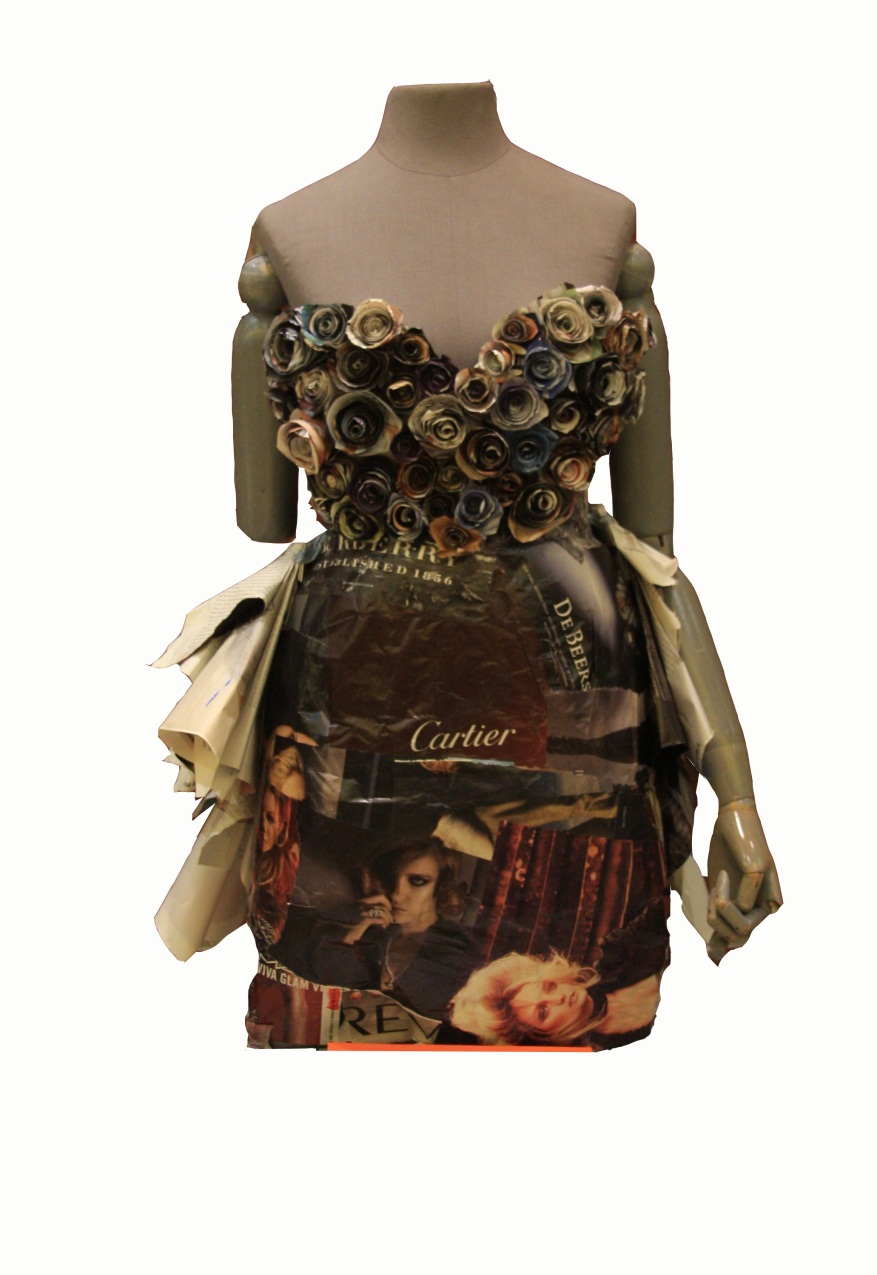 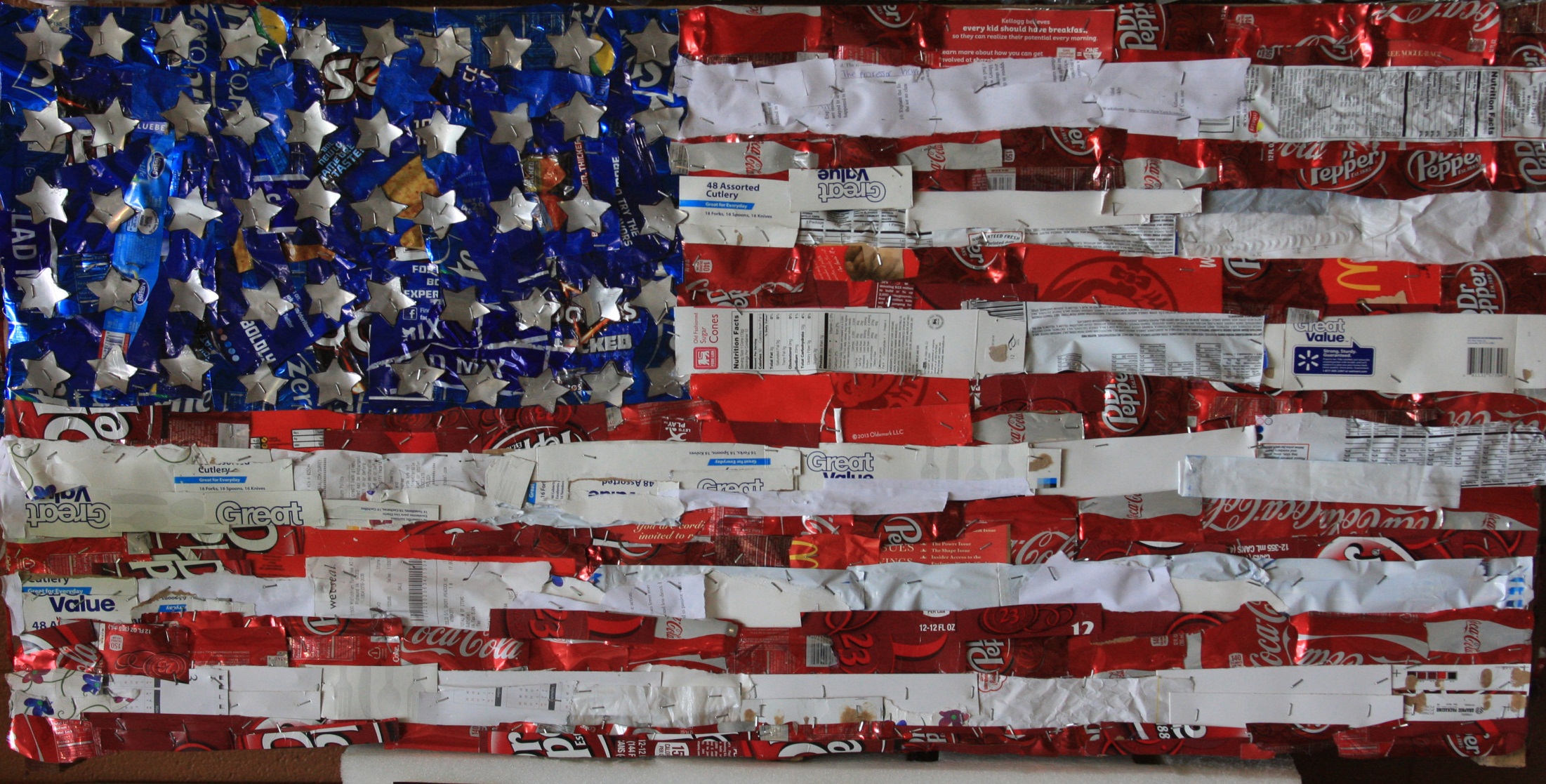 [Speaker Notes: Finding ways to connect Art History, Contemporary Art, Social Issues and Medi]
New Life to Fallen Limbs
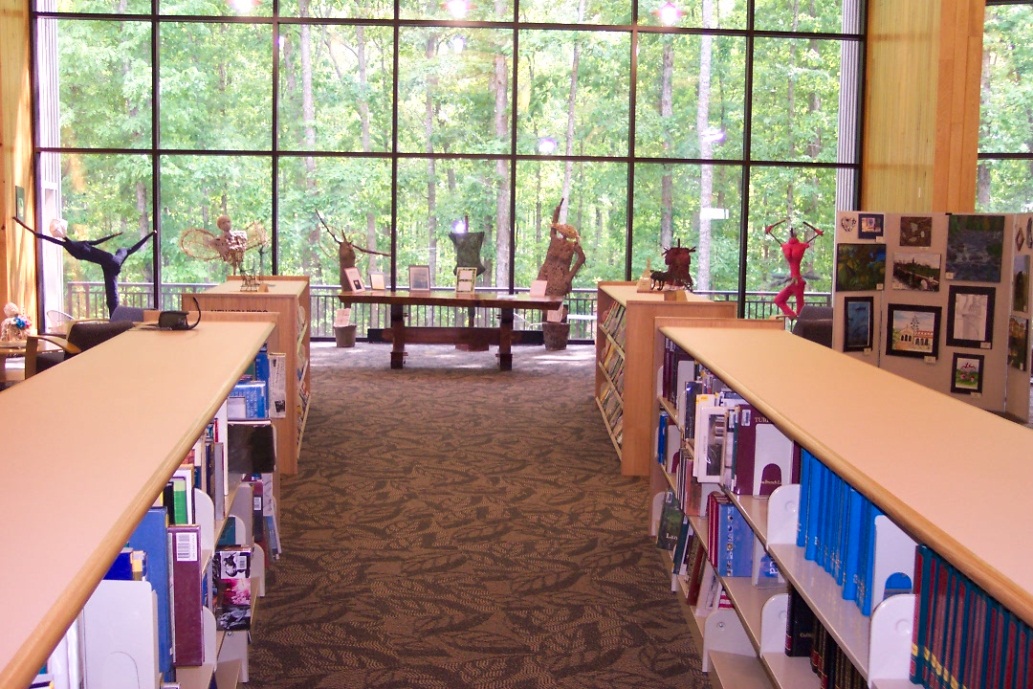 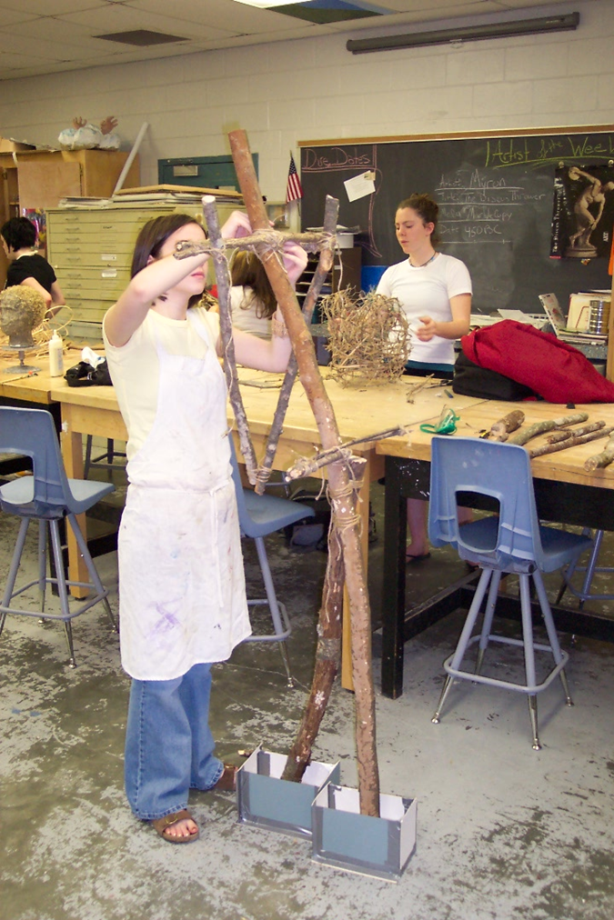 Student Work at Powhatan County Public Library
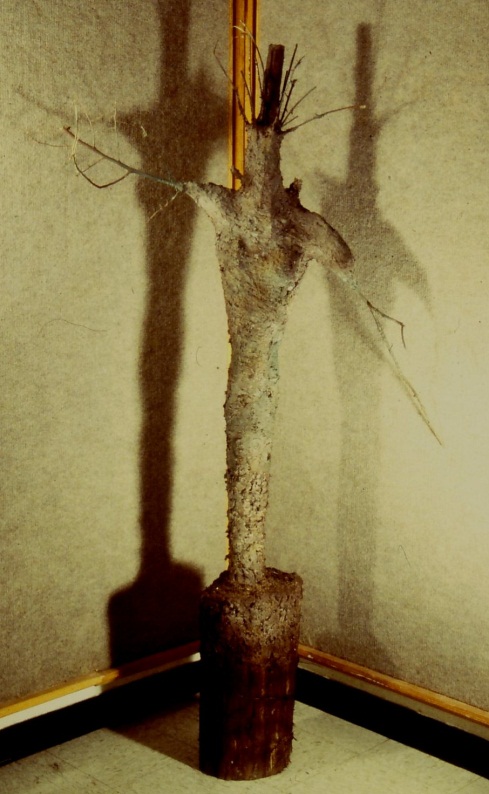 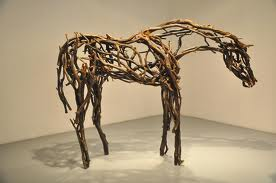 Student Sculpture Progress
Deborah Butterfiled
Still Reaching Out, Wirt, 1997, Wood
[Speaker Notes: The idea of giving new life to fallen limbs and investigating the work of Debora Butterfield found its way into my classroom with the creation of sculptures from fallen limbs around my rural school. After an exhibition at the county library one remains on permanent display]
UpCycling with Eco Art
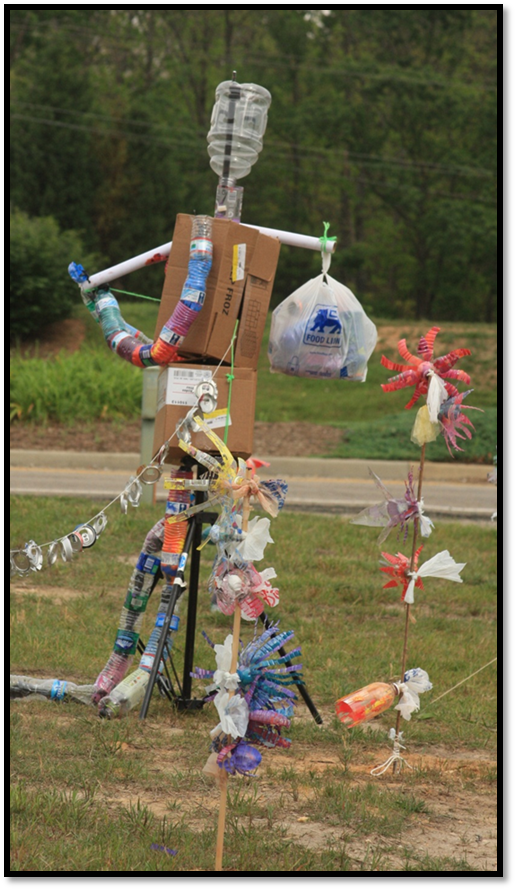 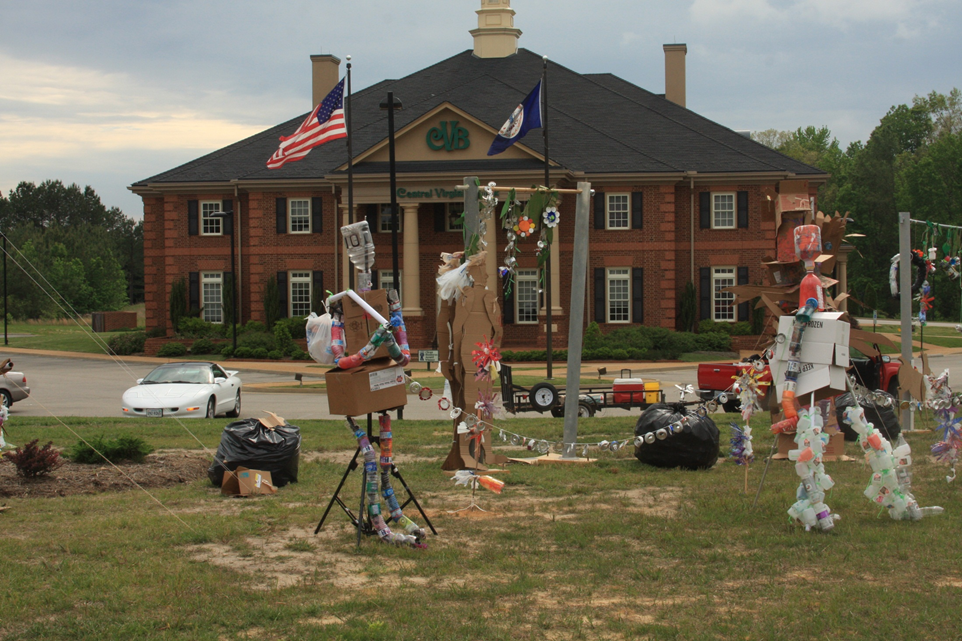 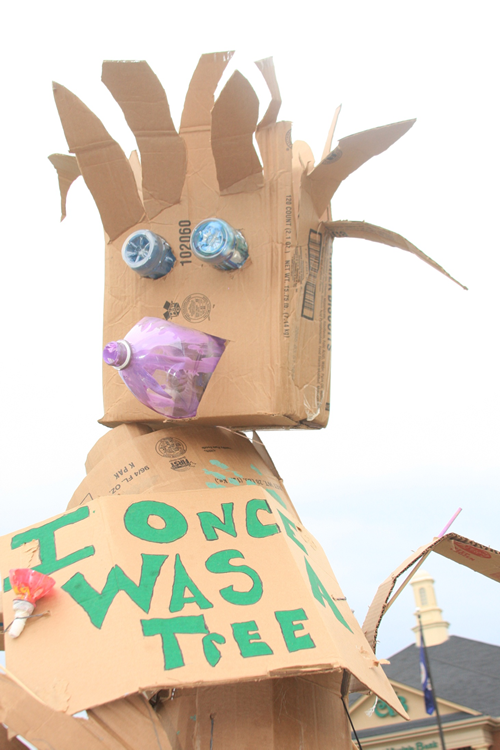 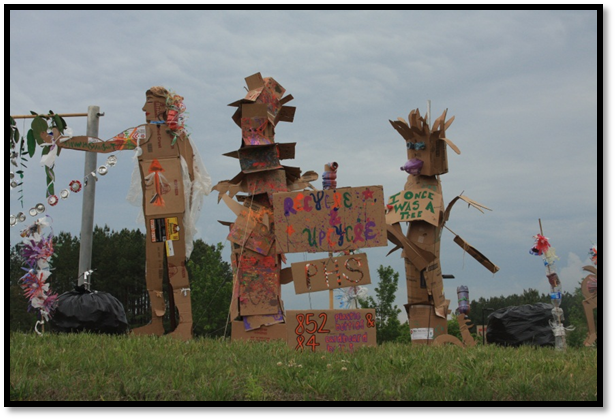 Plastic Bottles, Bags, Cans and Cardboard
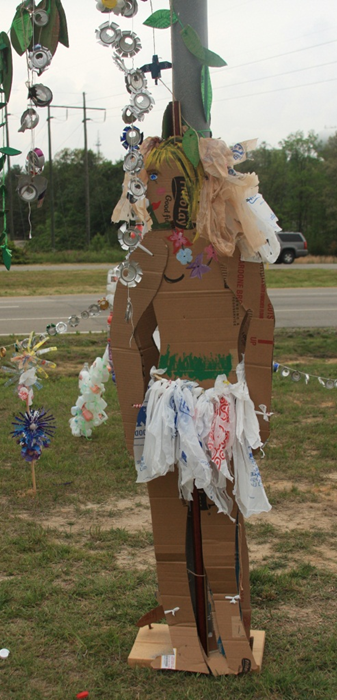 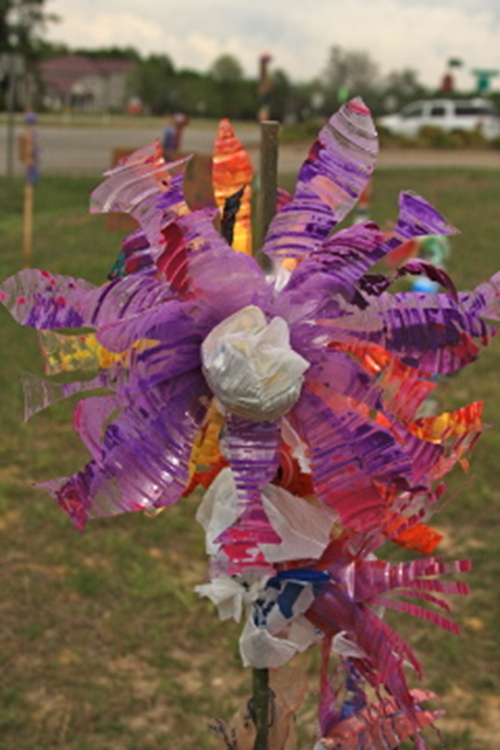 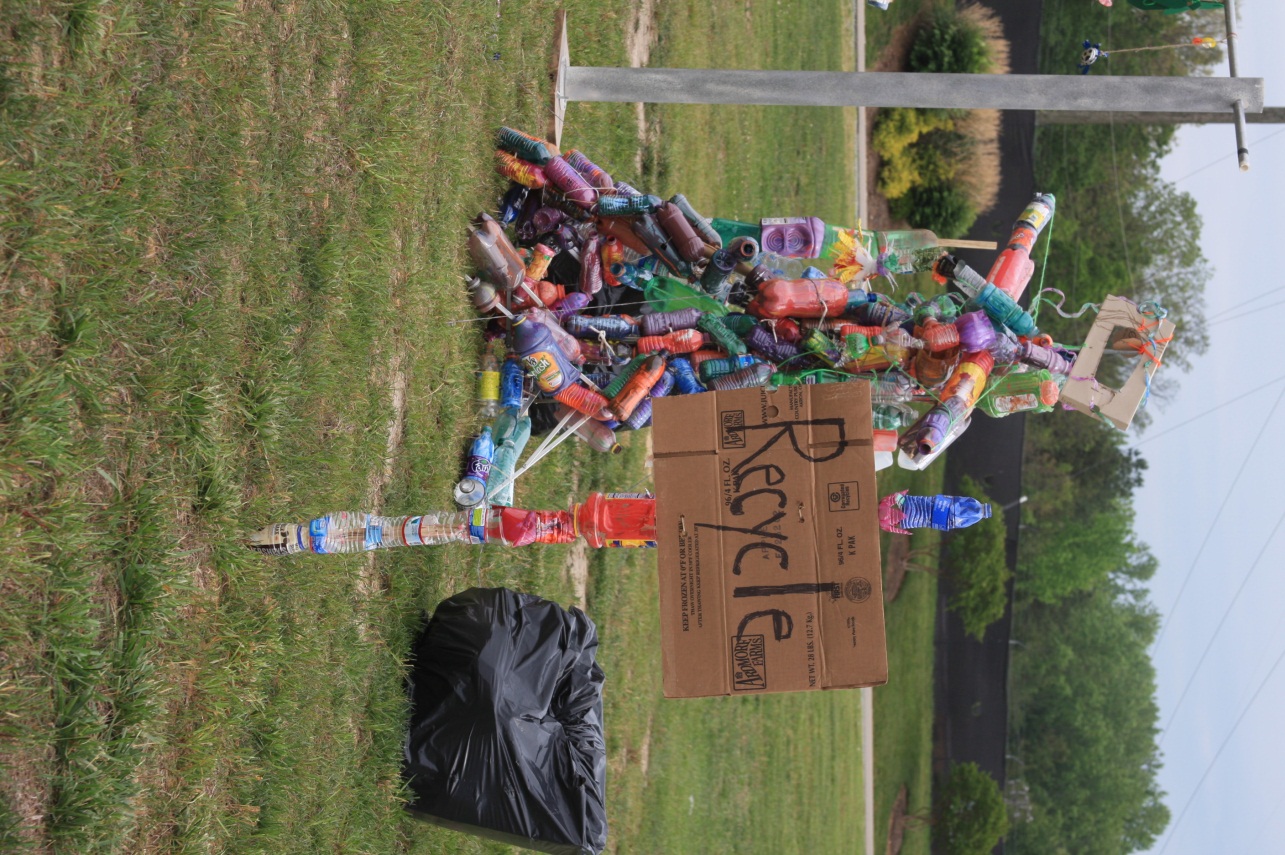 PASSION

PRINCIPLES

PRODUCTION
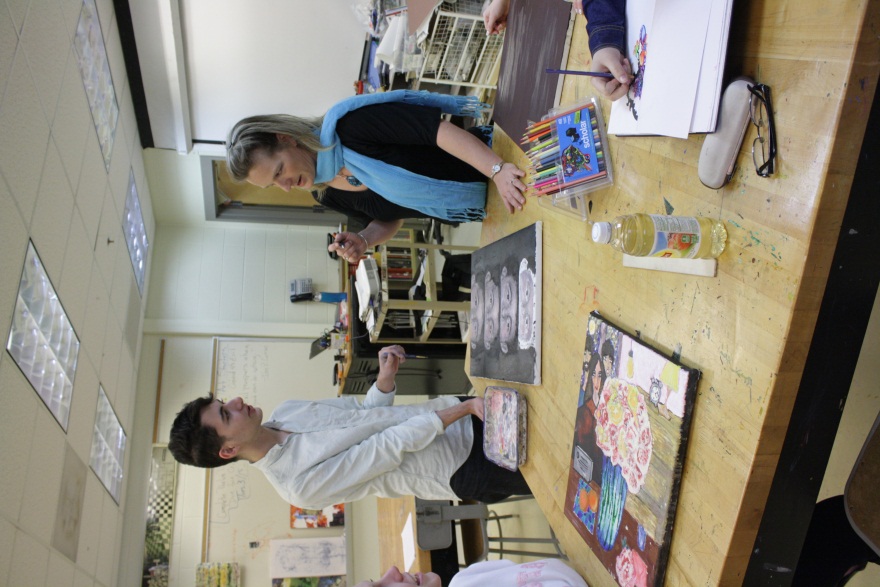 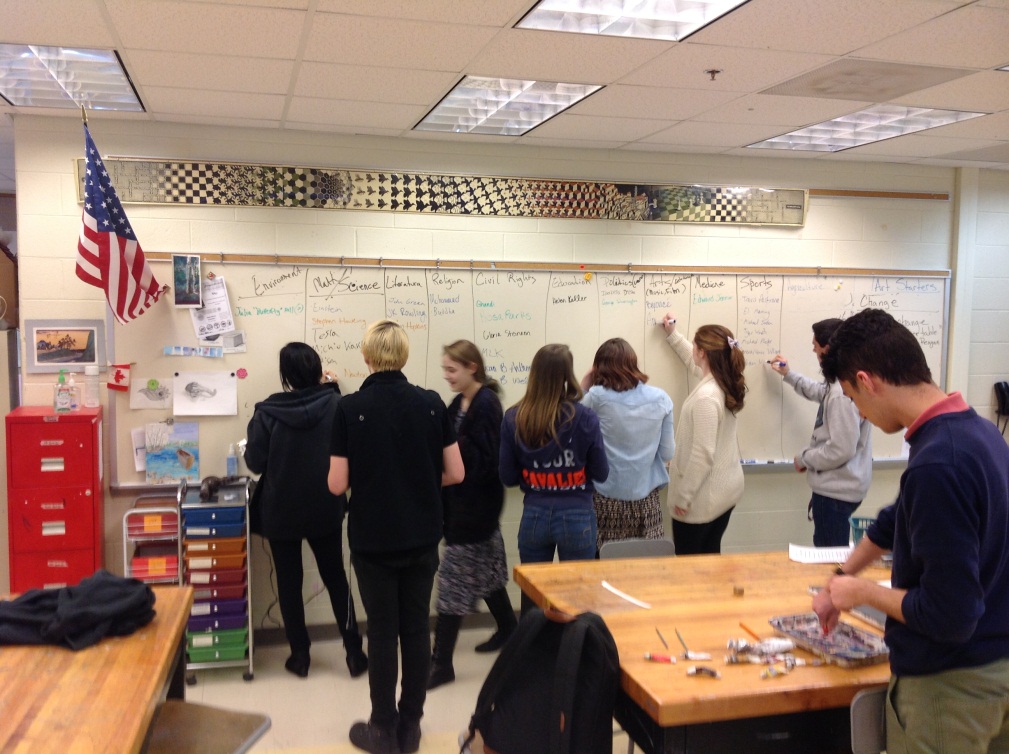 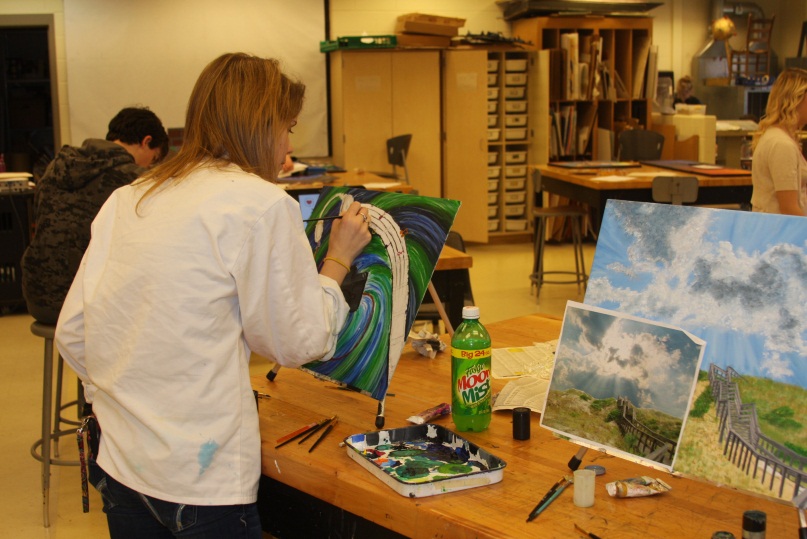 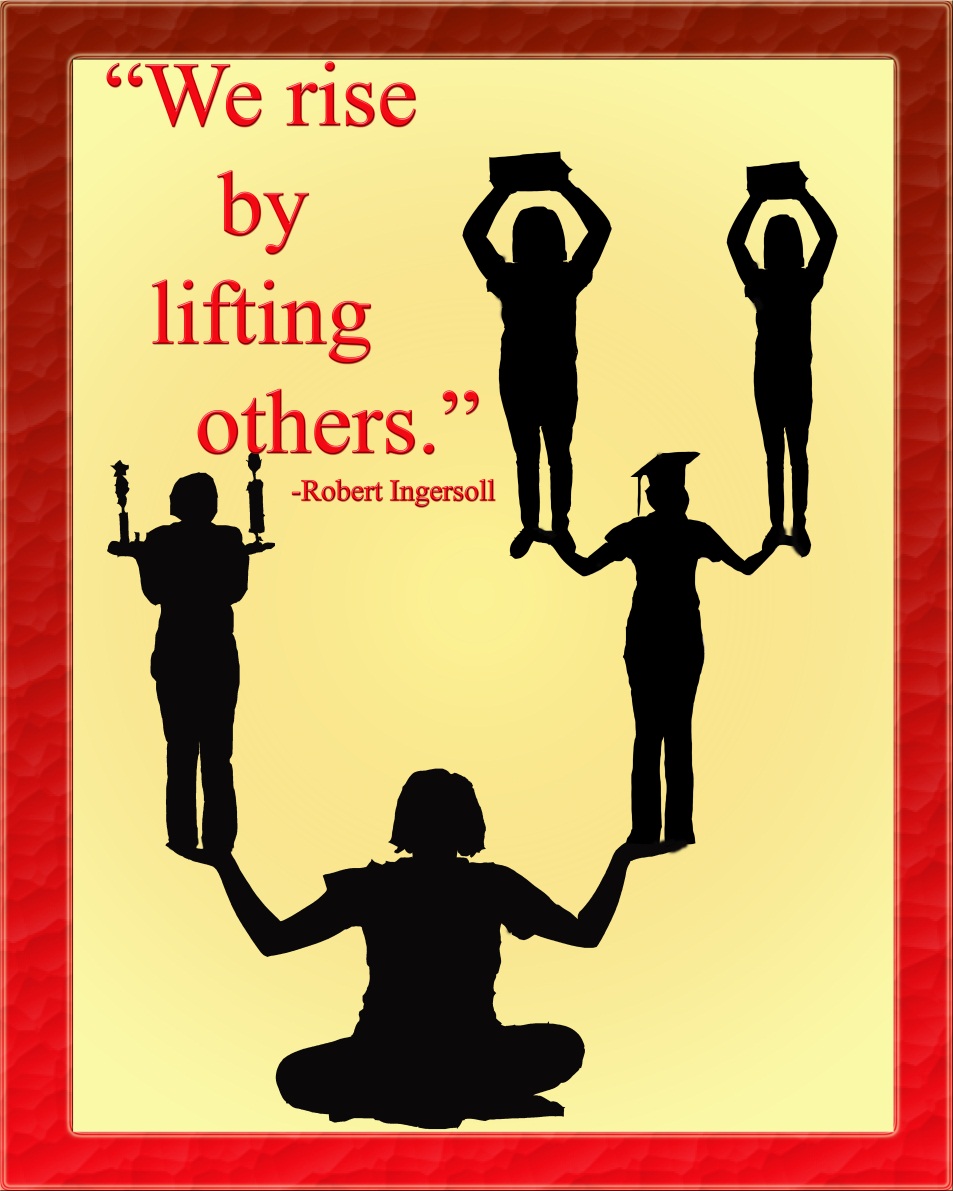 PHS Student Work - 2014